LEAN Principles & Tools
Warehouse management
“In times of change learners inherit the earth; while the learned find themselves beautifully equipped to deal with a world
Lean Tools & Techniques
Definition of Lean
A methodical approach to shortening the time between the customer’s order and the delivery of the product by eliminating waste and maximizing flow
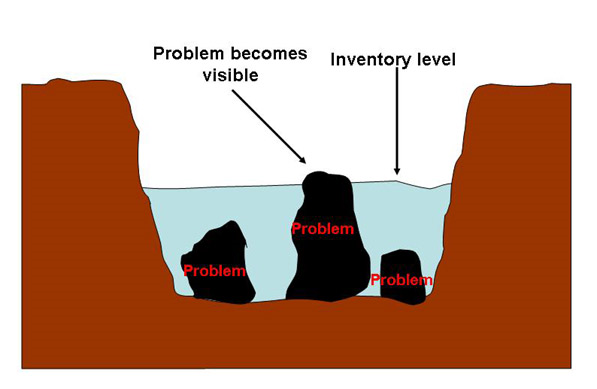 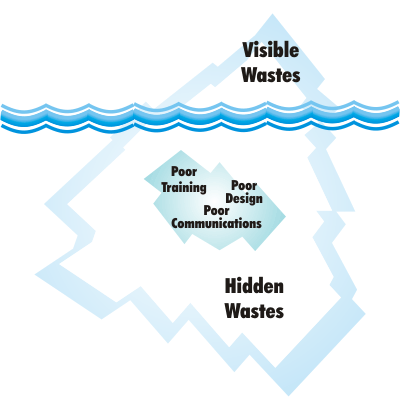 8 Wastes (MUDA)
What is Lean?
LEAN =

Shortened Lead Times
Reduced Costs
Improved Quality
Flexible Processes

Culture of Continuous Improvement
Philosophy:  Produce only what is needed when it is needed with the least amount of resources

Methodology:  Identify the value stream and then identify and eliminate waste

Set of Tools:  Used throughout the entire business enterprise
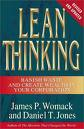 Lean Principles
Specify  VALUE of service

Identify the VALUE STREAM for each service

Allow the Customer to PULL value from the stream

Continuously Improve …Pursue PERFECTION
Visual Management
A visual workplace is a work environment that is self-explaining, self-regulating, and self-improving, where what is supposed to happened does happen, on time, every time.
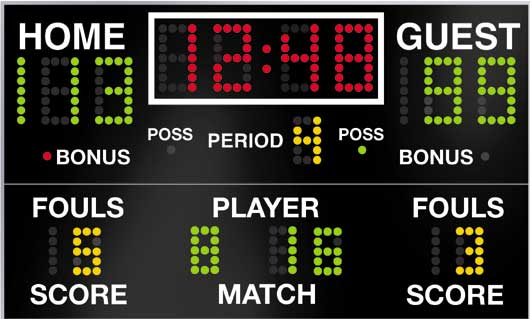 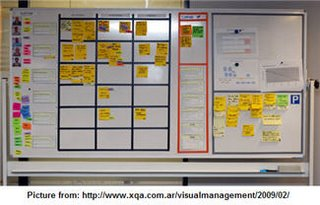 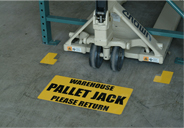 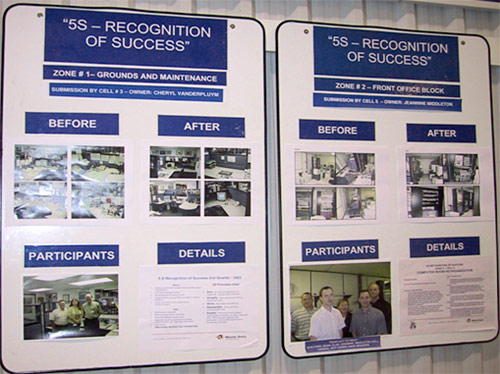 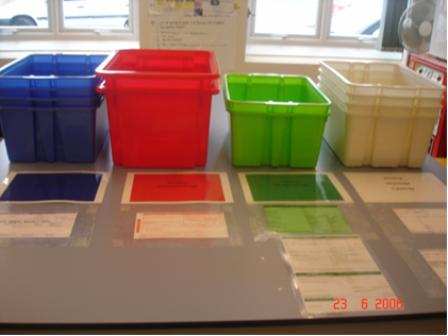 Visual Management Guidelines
Easy to see from a distance

Put the displays on the things they are for

Easy:  anyone can tell what is right and what is wrong

Anybody can follow them

Makes the workplace bright and more orderly
Lean 5S
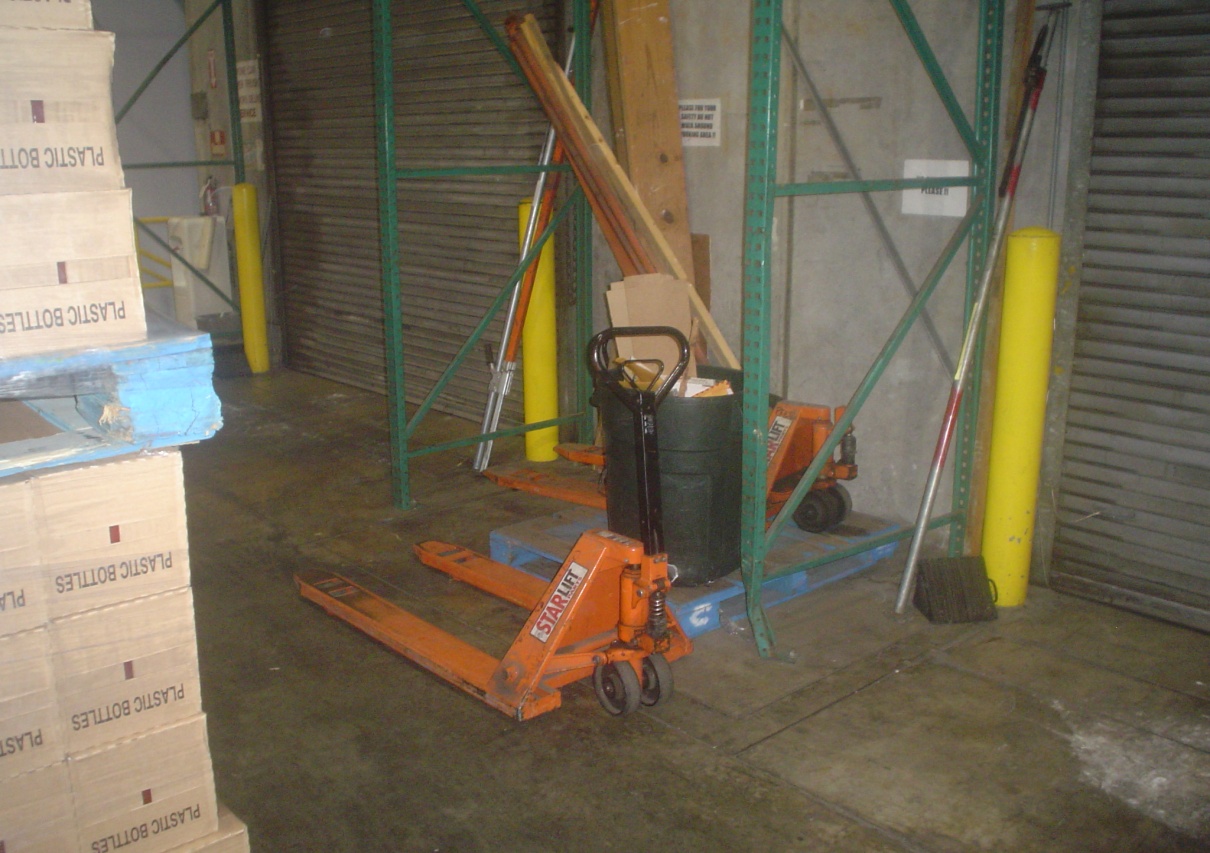 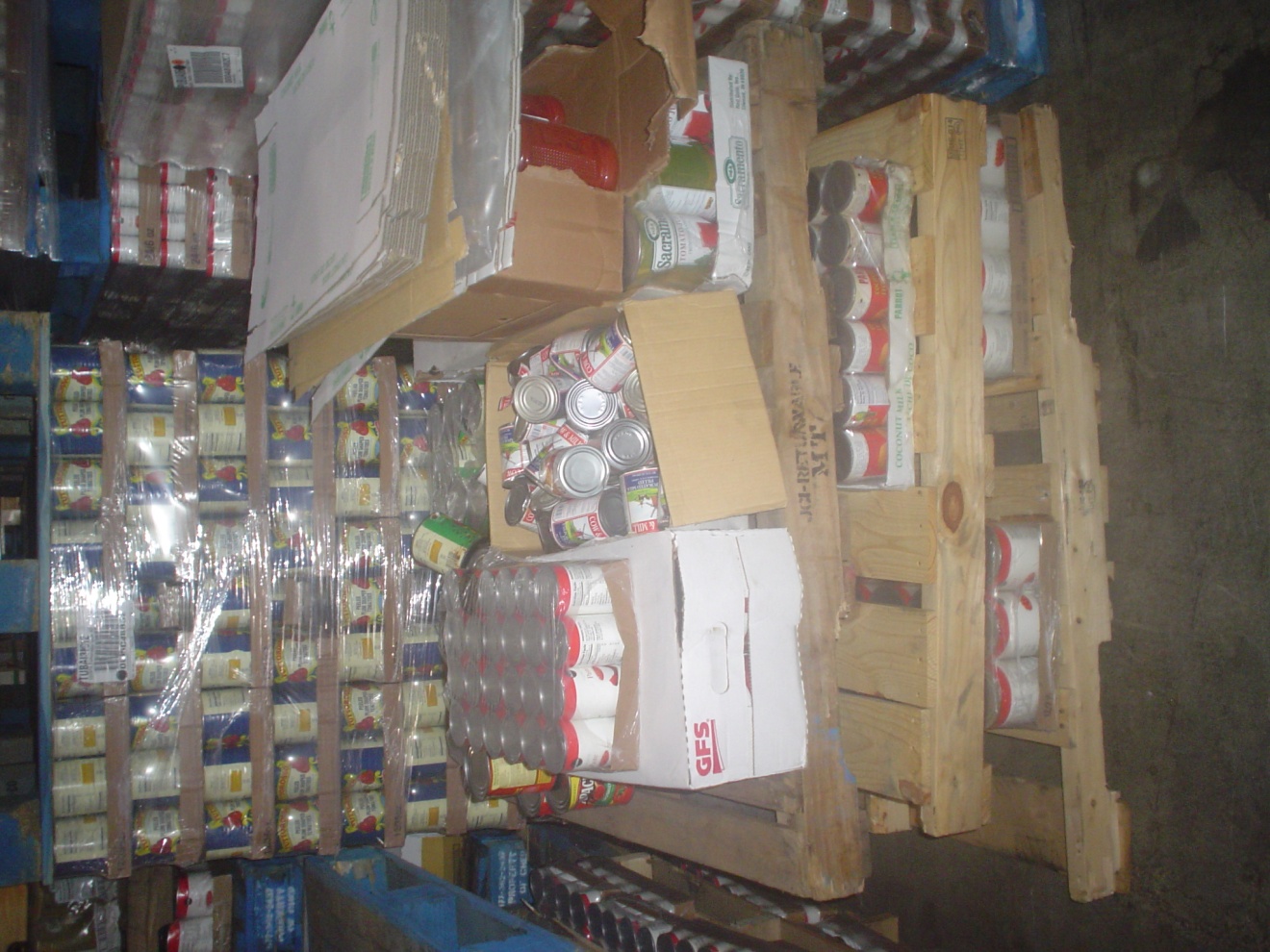 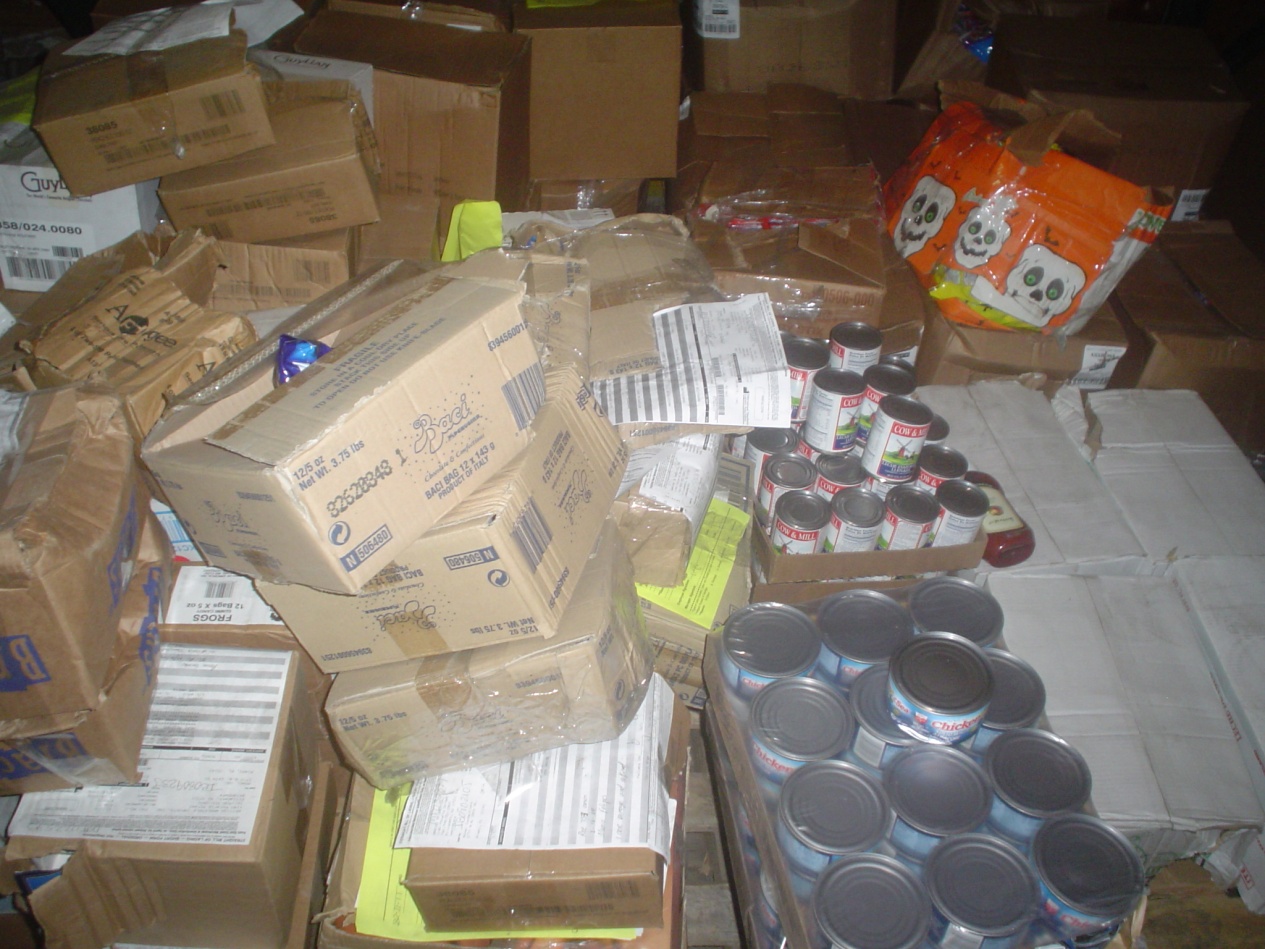 Why 5S
Foundation of Lean Operations. 
5S and Visual Controls ensure that there is a place for everything and that everything is in its place—clean and ready to use.
Benefits of 5S
Improve safety  
Decrease down time  
Raise employee morale  
Identify problems more quickly  
Develop control through visibility
Establish convenient work practices 

Increase product and process quality  
Strengthen employee pride in their work

Create more space for production
The 5 S’s
Sustain
SORT
Stage 1:  

Organize the work area, leaving only the tools and materials necessary to perform daily activities. 
When “sorting” is well implemented, communication between workers is improved and product quality and productivity are increased.
SORT
Organize work area for max possible efficiency
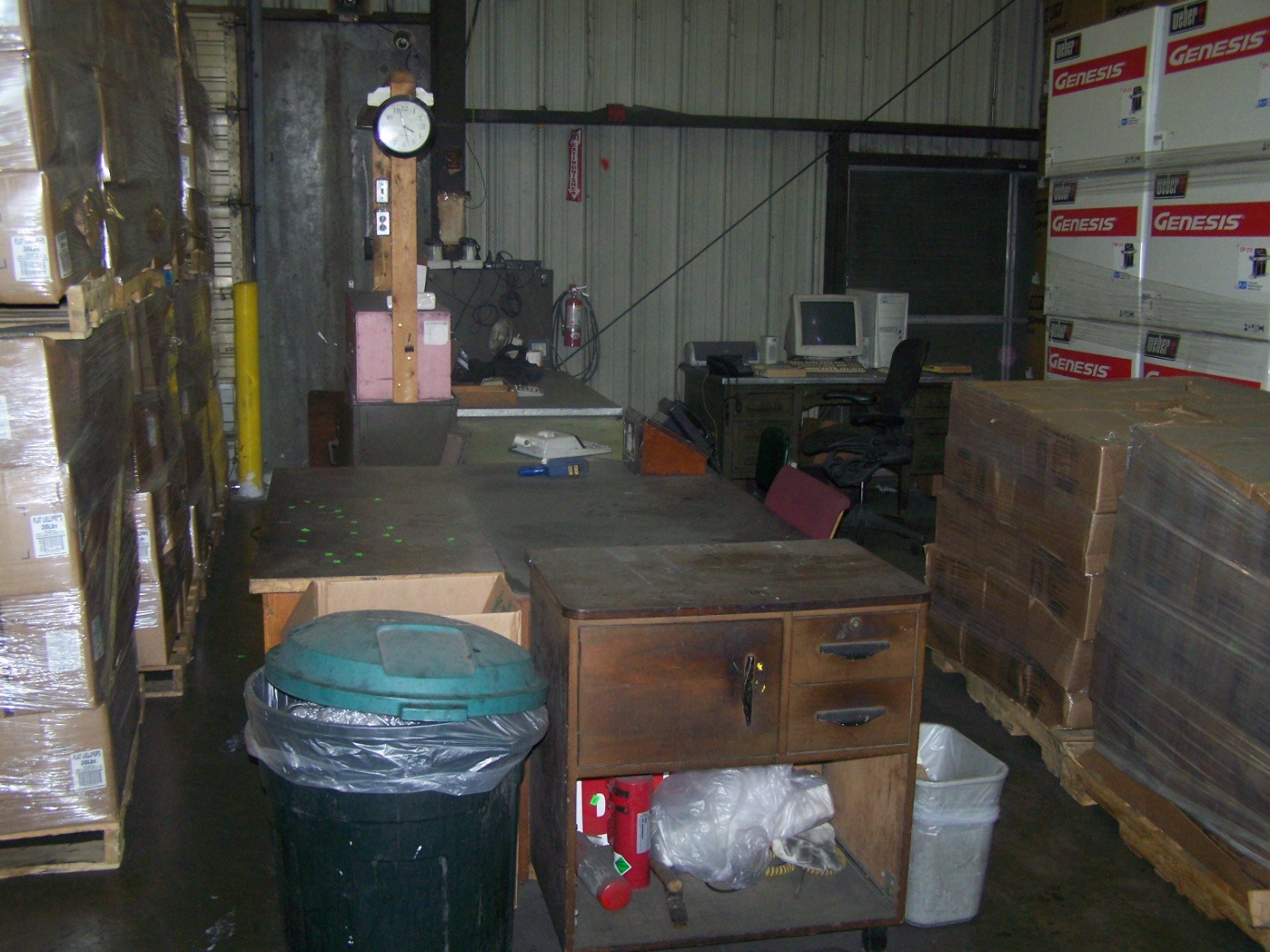 SORT  How?
An effective visual method is red tagging. 
A red tag is placed on all items not required to complete your job. 
These items are then moved to a central holding area.
Used items are moved to a more organized storage location outside of the work area while unneeded items are discarded. 

Sorting is an excellent way to free up valuable floor space and eliminate such things as broken tools, obsolete jigs and fixtures, scrap and excess raw material.
SET IN ORDER
Stage 2: 
The orderly arrangement of needed items so they are easy to use and accessible for “anyone” to find.  Orderliness eliminates waste in production and clerical activities.
Set in Order
distinguishes needed items from unneeded items
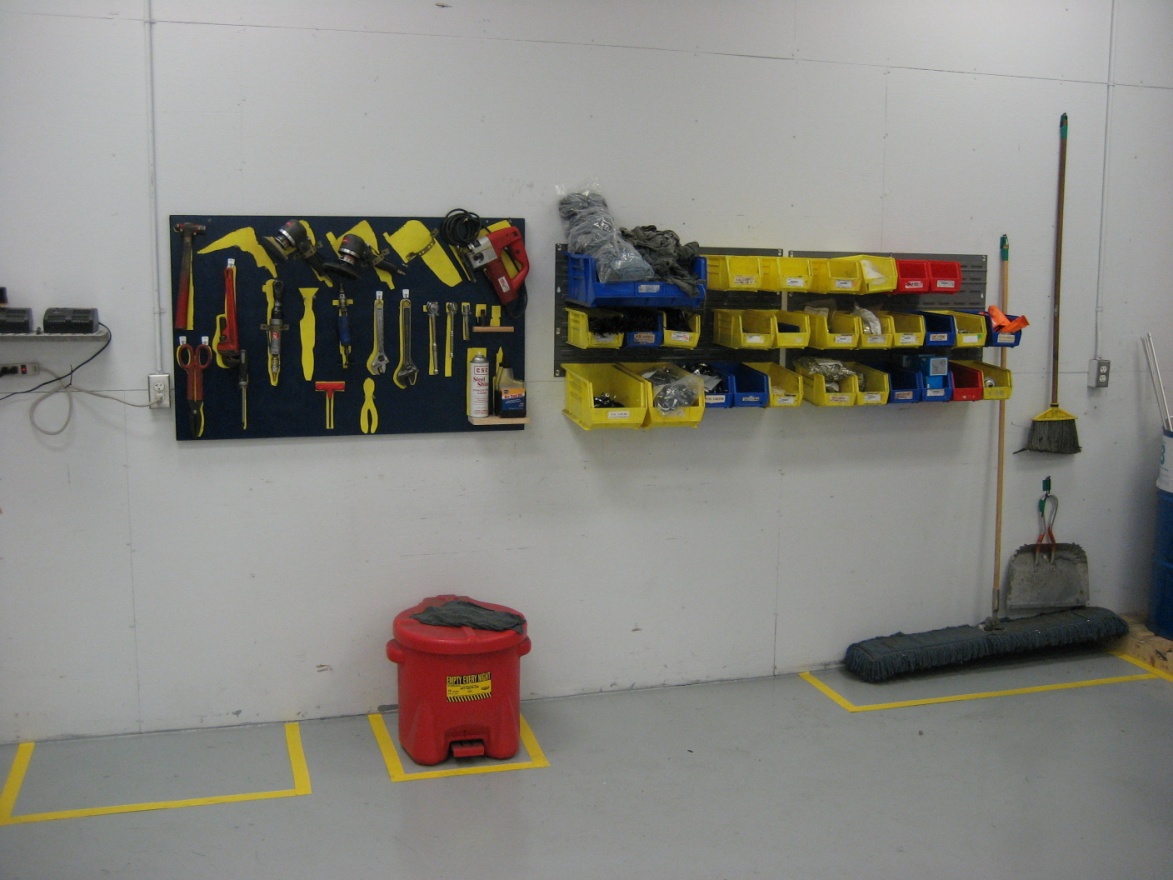 Set in Order  How?
Ask these questions: 
What do I need to do my job? 
Where should I locate this item? 
How many of this item do I need? 
Strategies for effective Set In Order are painting floors, outlining work areas and locations, shadow boards, and modular shelving and cabinets for needed items such as trash cans, brooms, mop and buckets. Imagine how much time is wasted every day looking for a broom? The broom should have a specific location where all employees can find it.
 "A place for everything and everything in its place."
SHINE
Stage 3:
Keep everything clean and swept. 
maintain a safe work area.  
An important part of “shining” is “Mess Prevention.” 

Don’t allow litter, scrap, shavings, cuttings, etc., to land on the floor in the first place.
SHINE
thoroughly clean everything in the work area
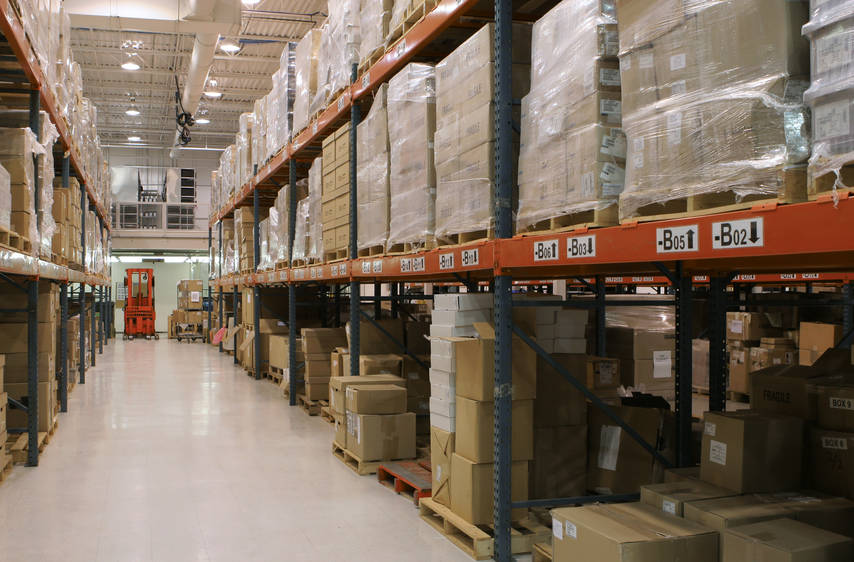 SHINE  How?
Five-step process including: 
cleanliness targets, assignments, methods, tools, and follow-up inspections. 
The goal is threefold: 
1) to turn the workplace into a clean, bright place where people enjoy working, 
2) review the first two Ss, 
3) find the source of dirt or litter and eliminate it. 

Cleanliness = "keeping everything swept and clean." "Shine" should become so deeply ingrained as a daily work habit.
STANDARIZE
Stage 4:
Create a consistent approach for carrying out tasks and procedures. Orderliness is the core of “standardization” and is maintained by Visual Controls. 
Signboard strategy 
Signboard uses 
Painting strategy 
Color-coding strategy 
Shadow boarding 

Standardize “Best Methods” across the organization
STANDARDIZE
“Standardize" details a plan to maintain the continual improvement activities
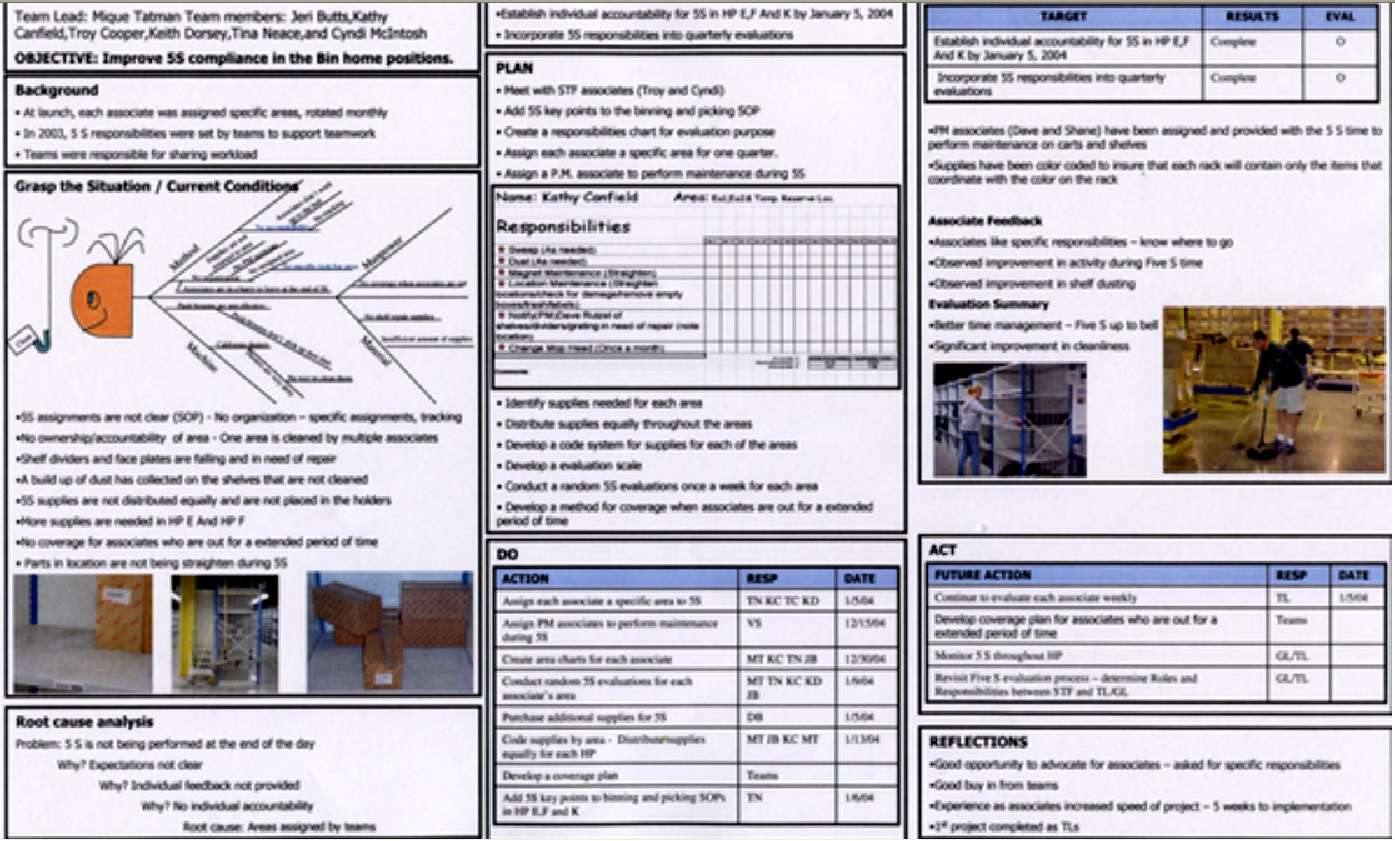 SUSTAIN
Stage 5:
Discipline and commitment of all other stages. 
Without “sustaining”, your workplace can easily revert back to being dirty and chaotic. That is why it is so crucial for our team to be empowered to improve and maintain their workplace. When employees take pride in their work and workplace it can lead to greater job satisfaction and higher productivity.
SUSTAIN
This is by far the most difficult S to implement and achieve. Human nature is to resist change and more than a few organizations have found themselves with a dirty cluttered shop a few months following their attempt to implement 5S. 

Fully implemented, the 5S process increases moral, creates positive impressions on customers, and increase efficiency and organization.
VIRTUAL TOUR
From our customer’s eyes
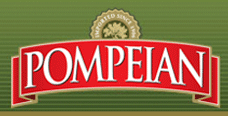 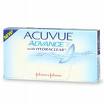 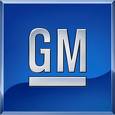 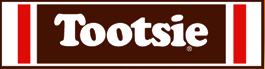 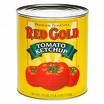 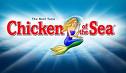 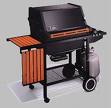 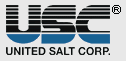 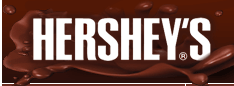 BEFORE
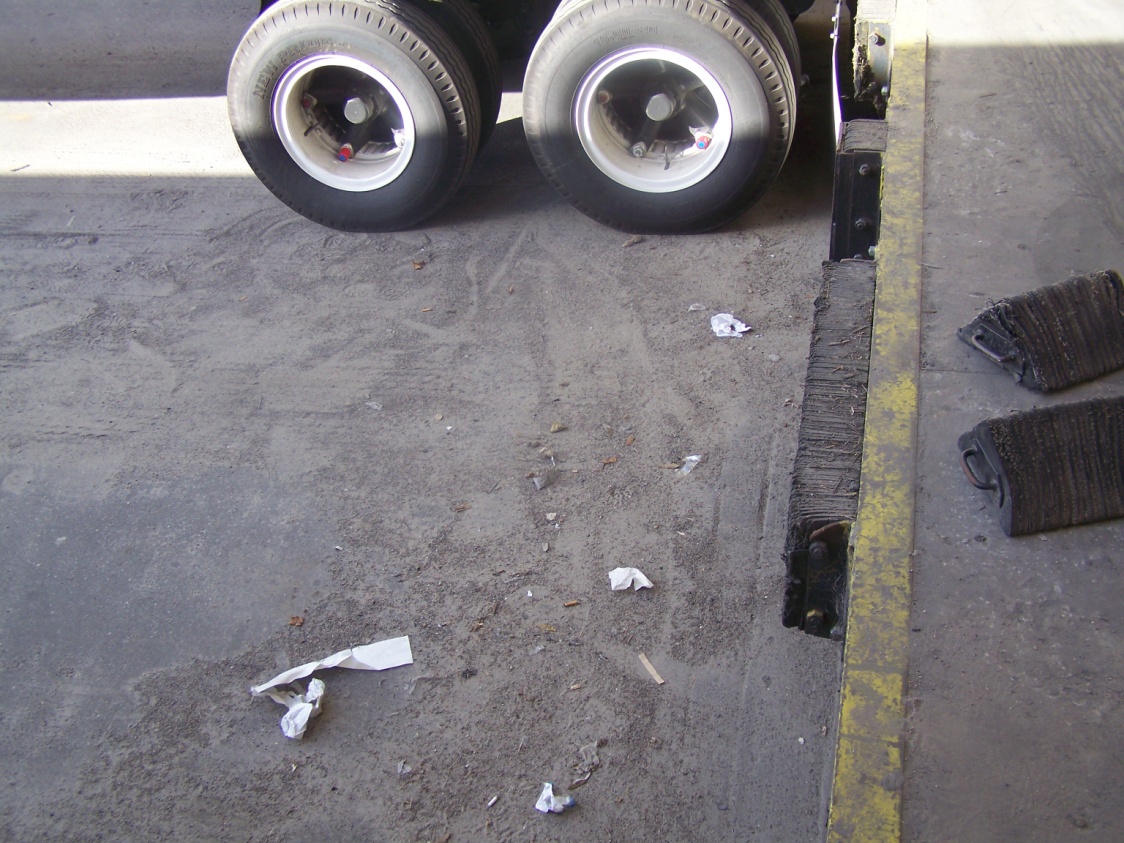 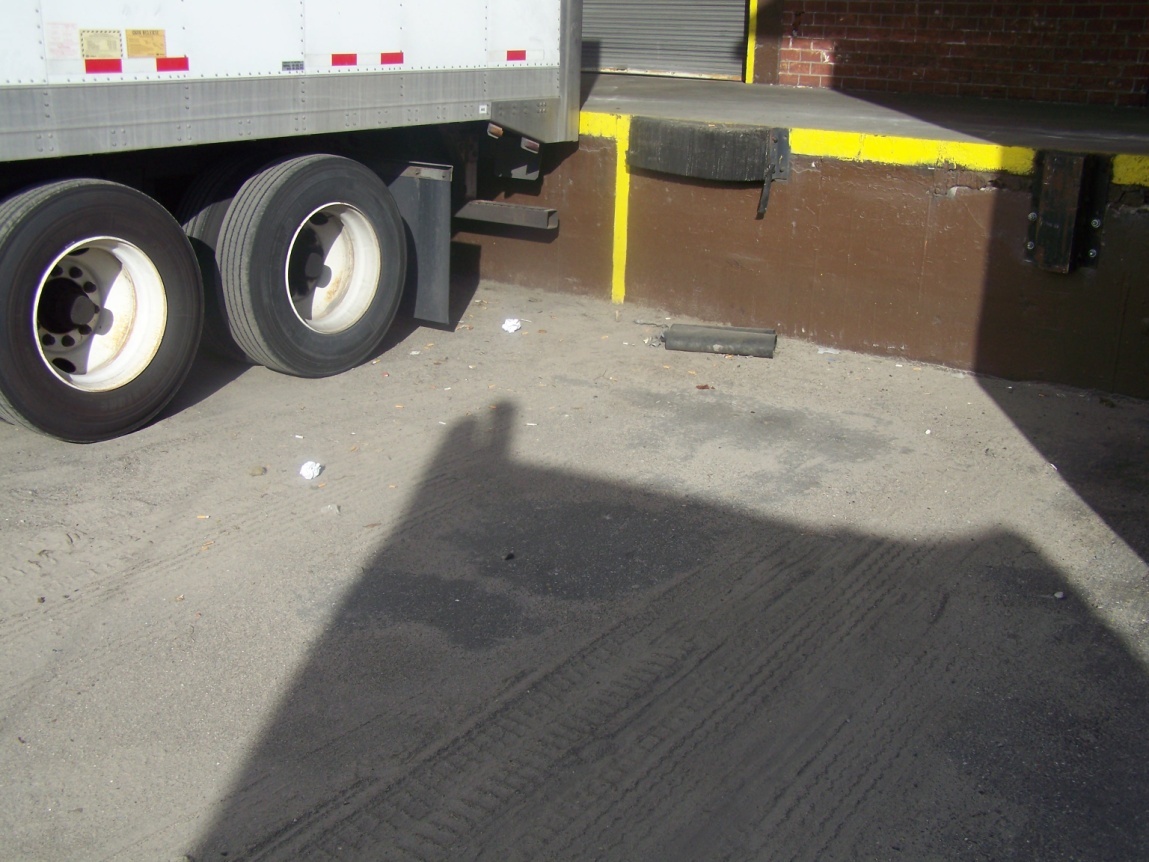 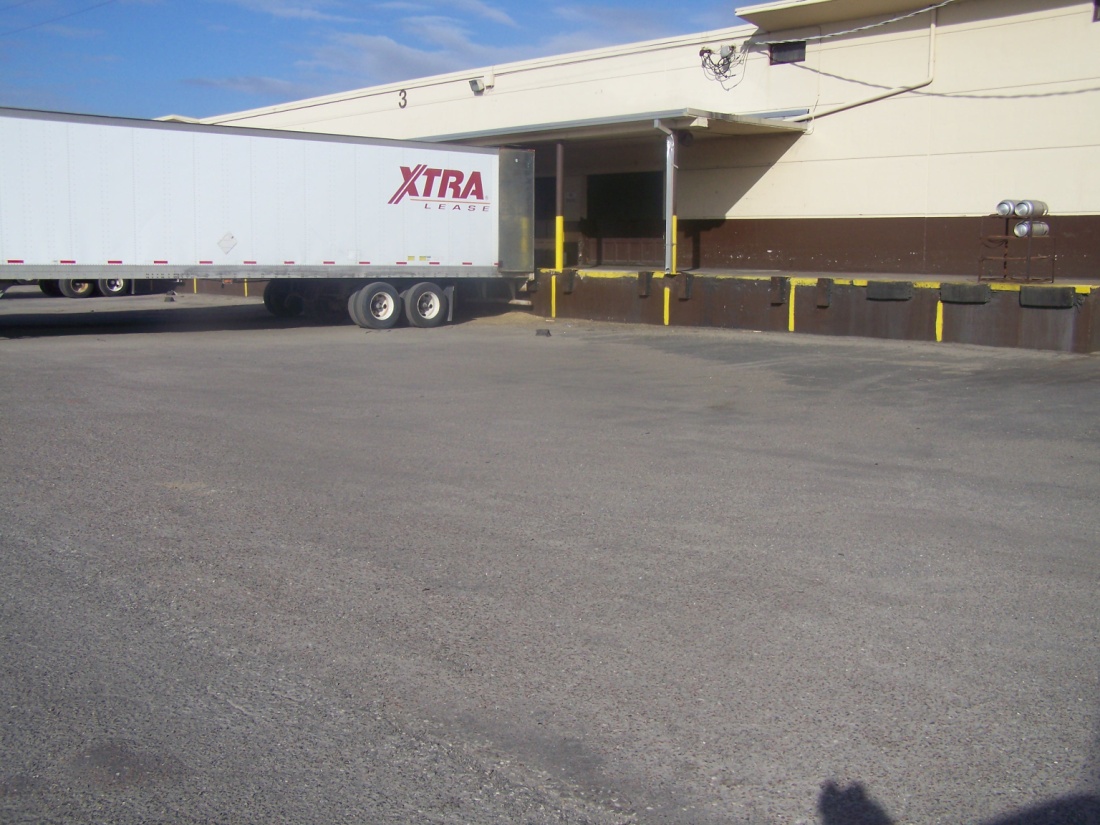 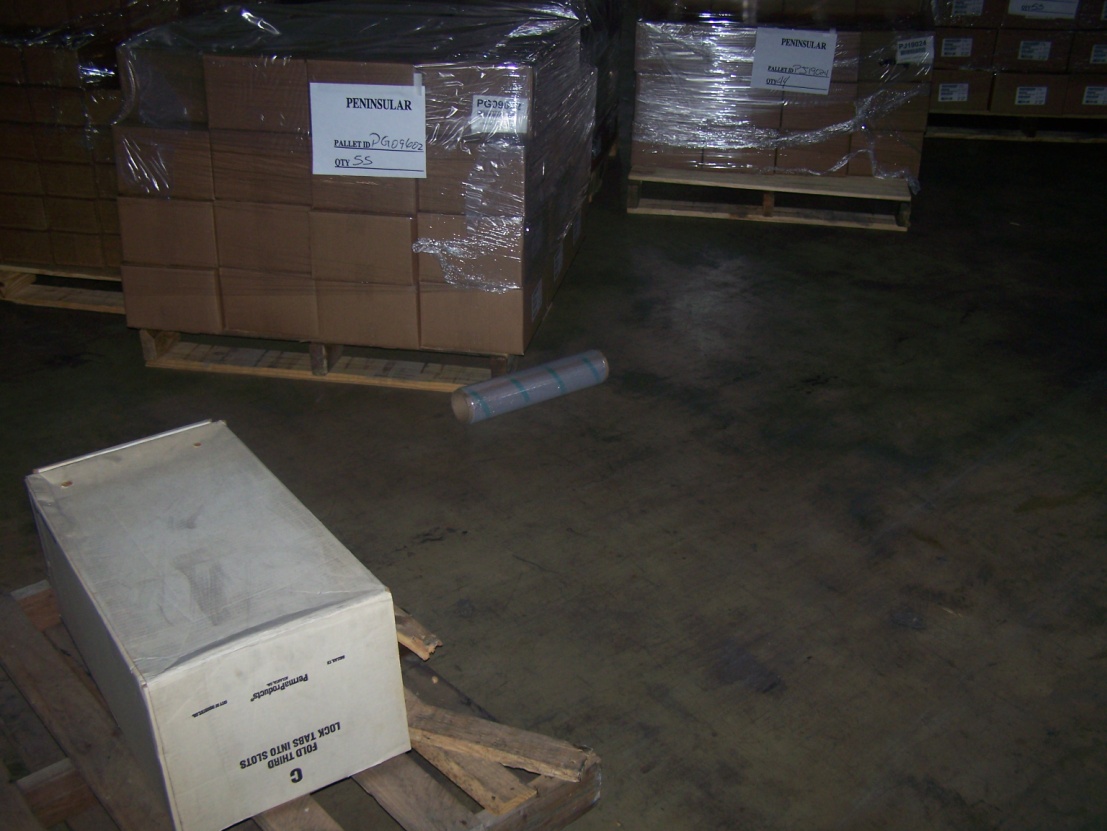 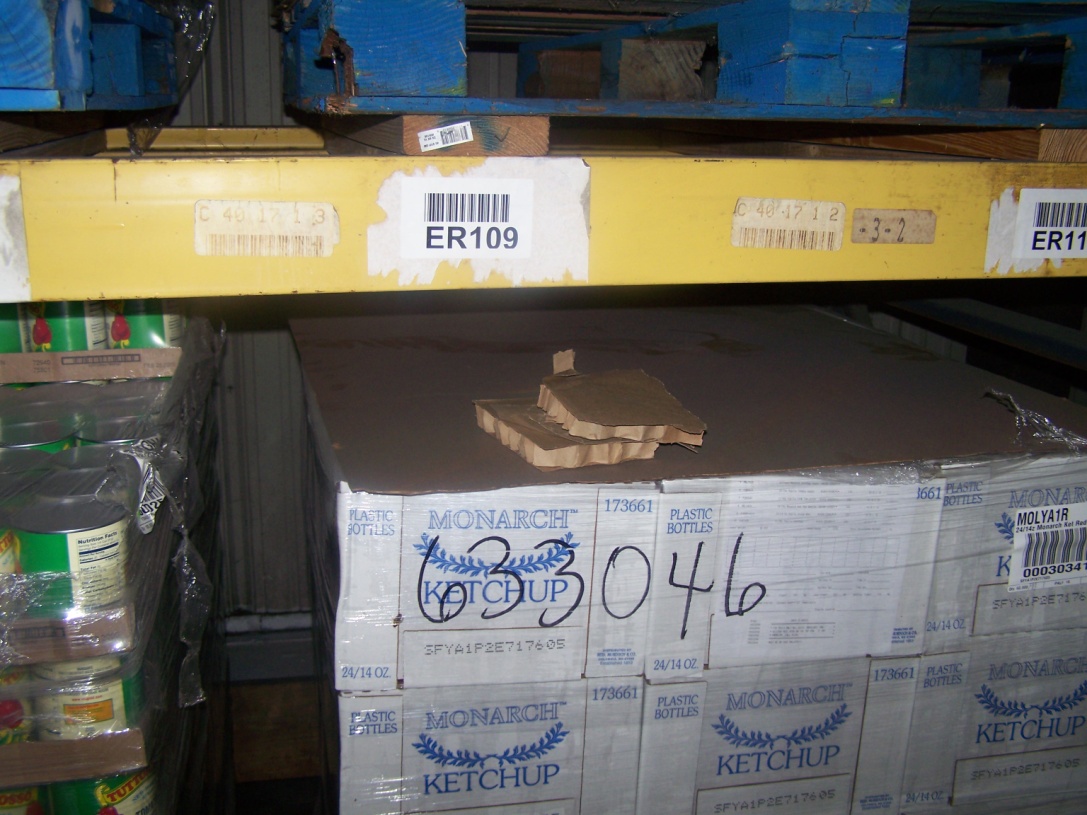 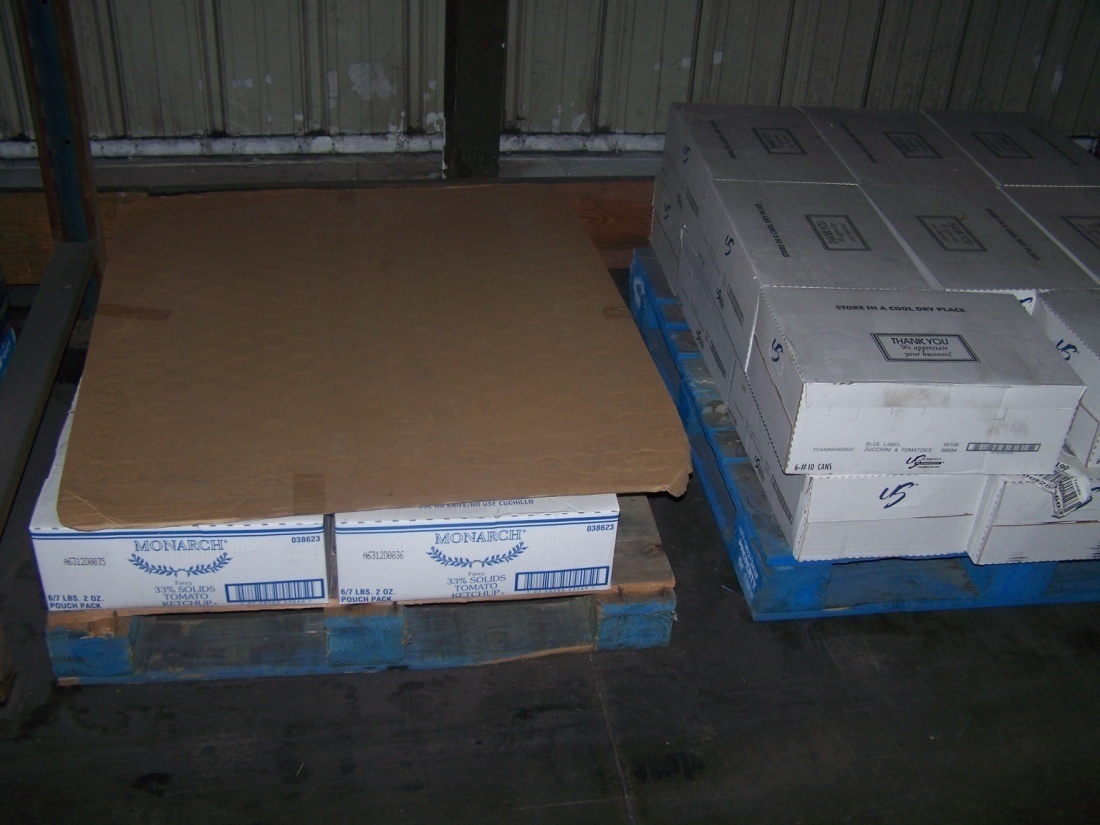 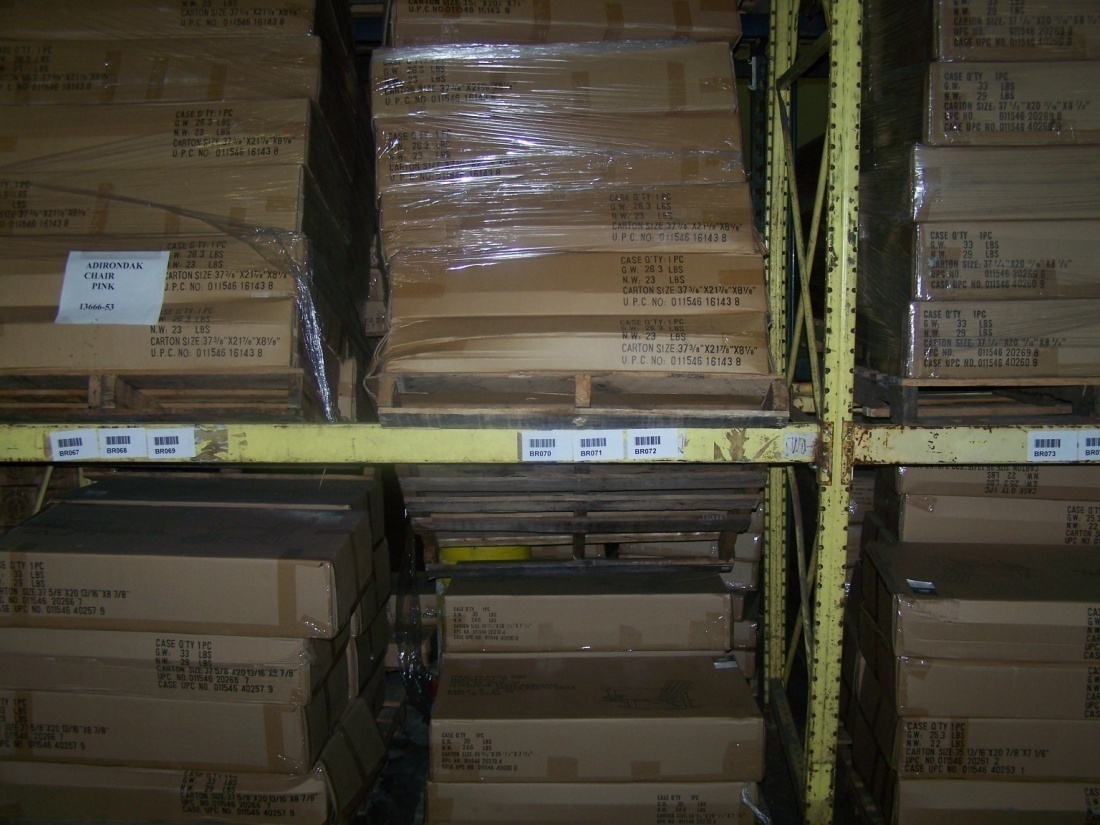 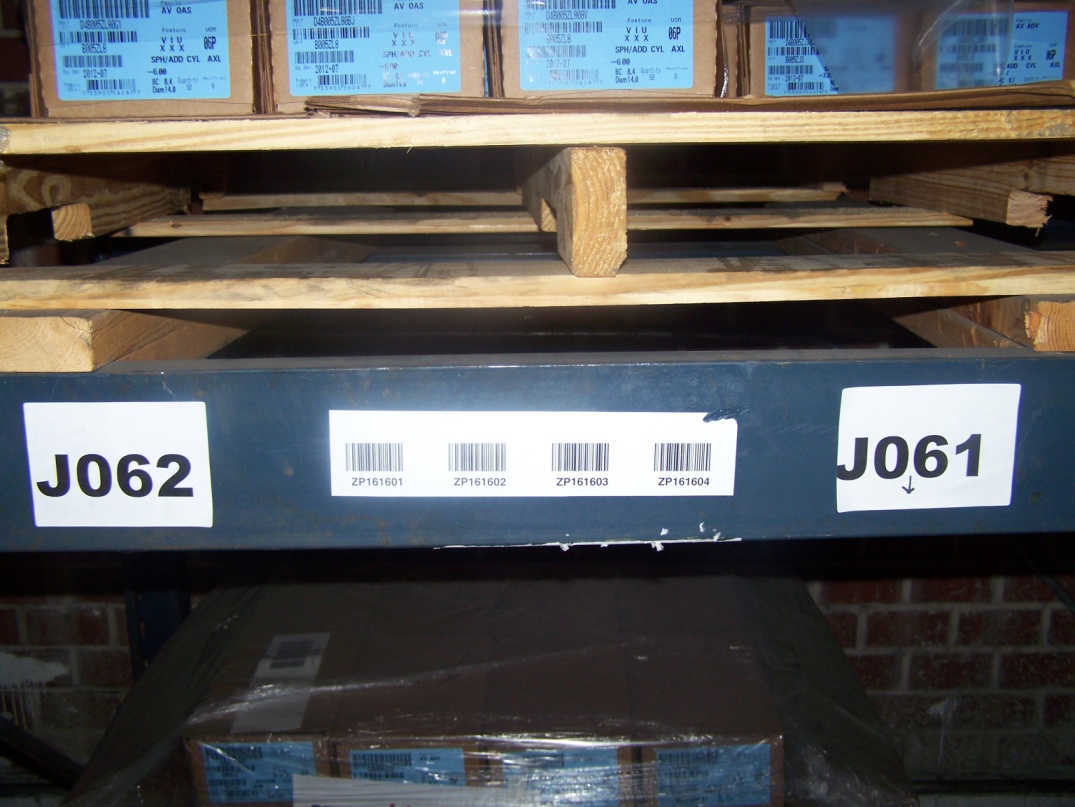 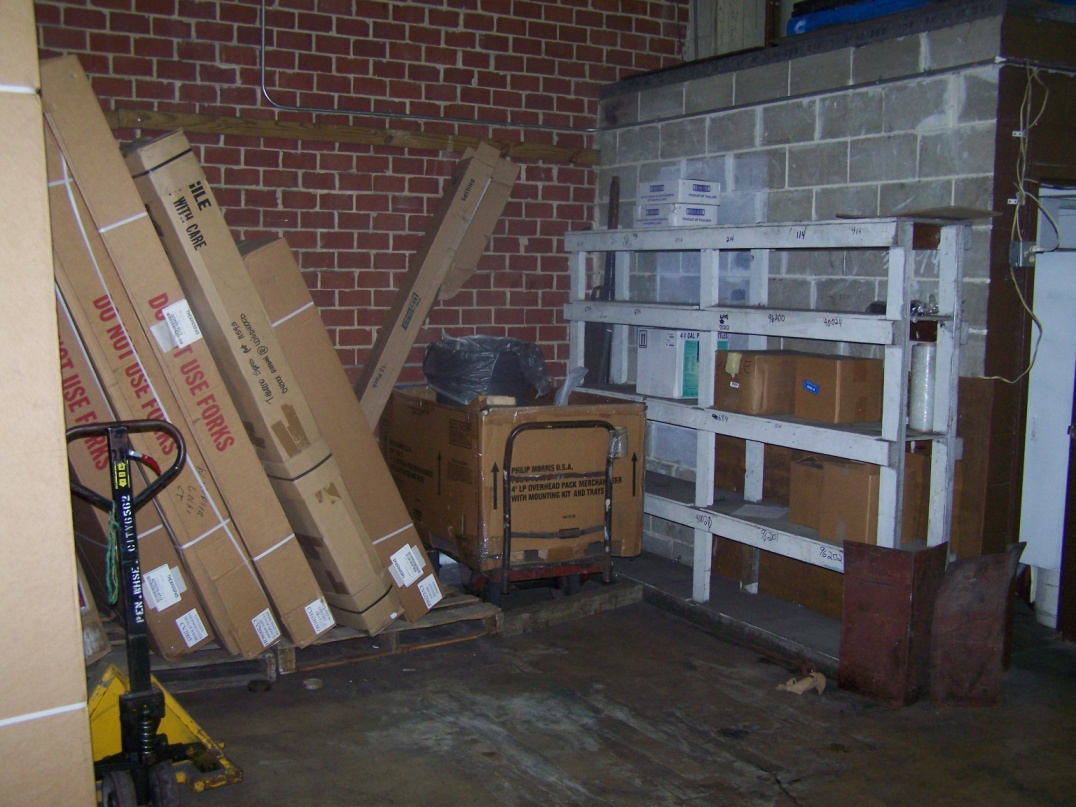 Building 2
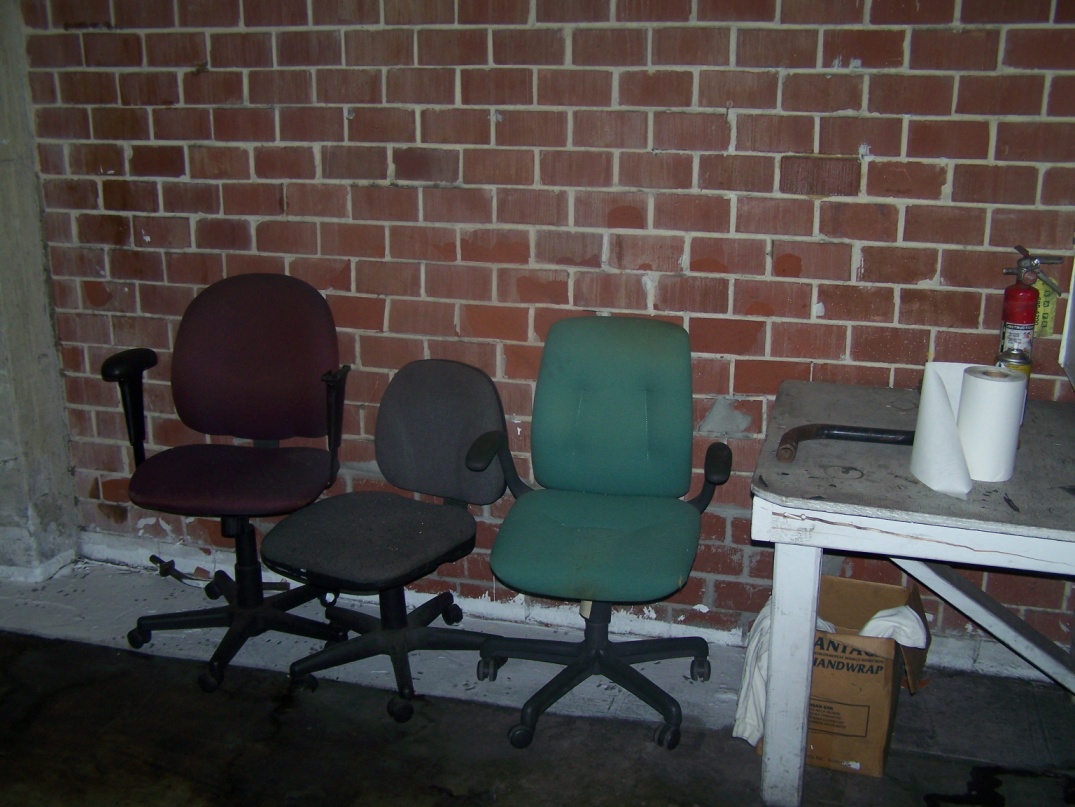 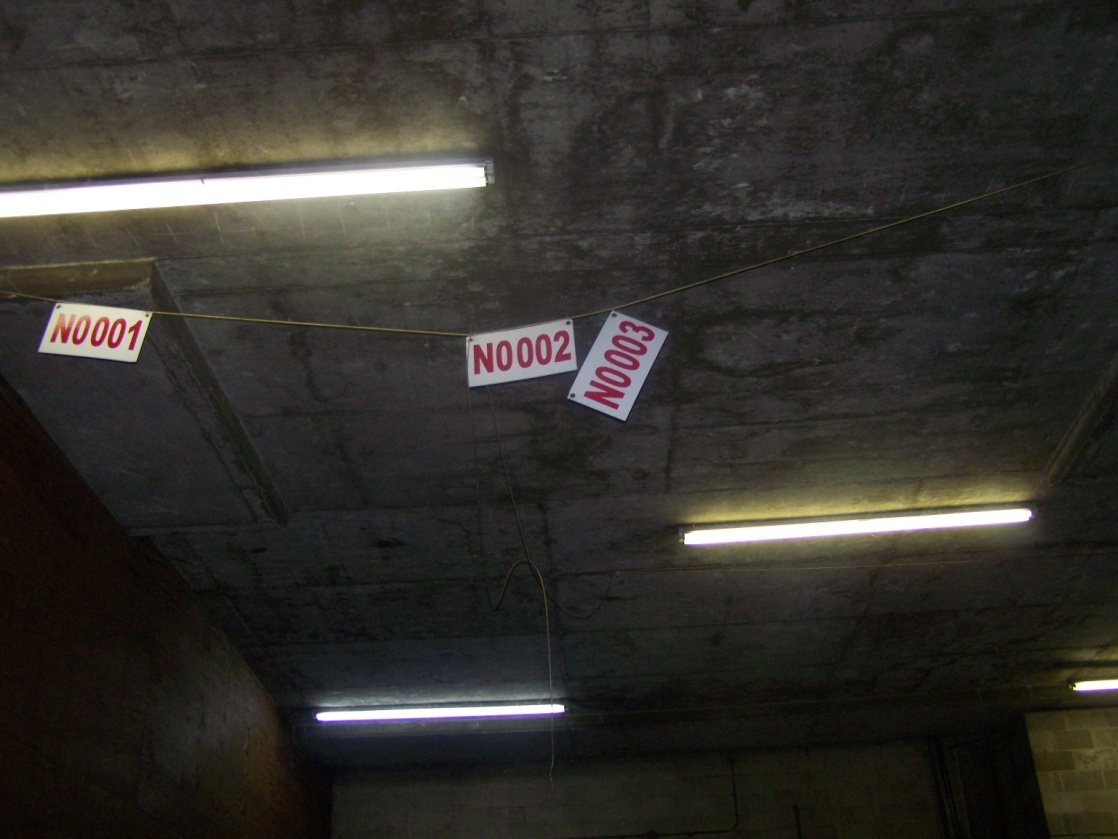 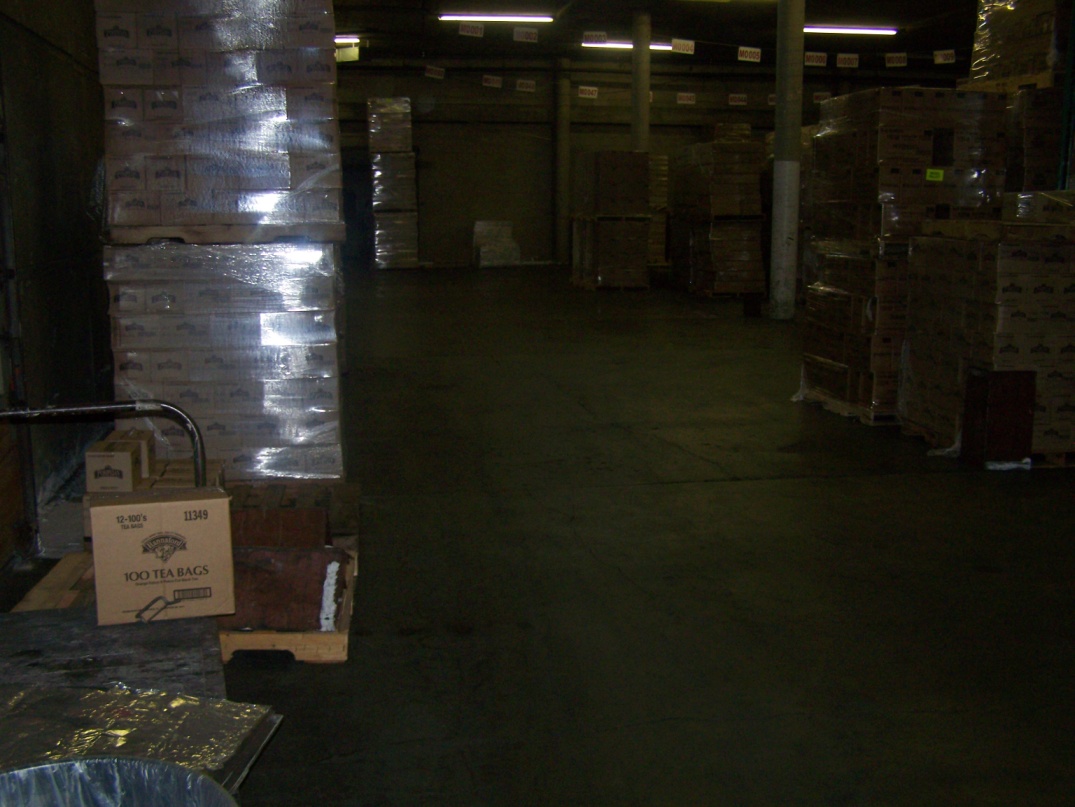 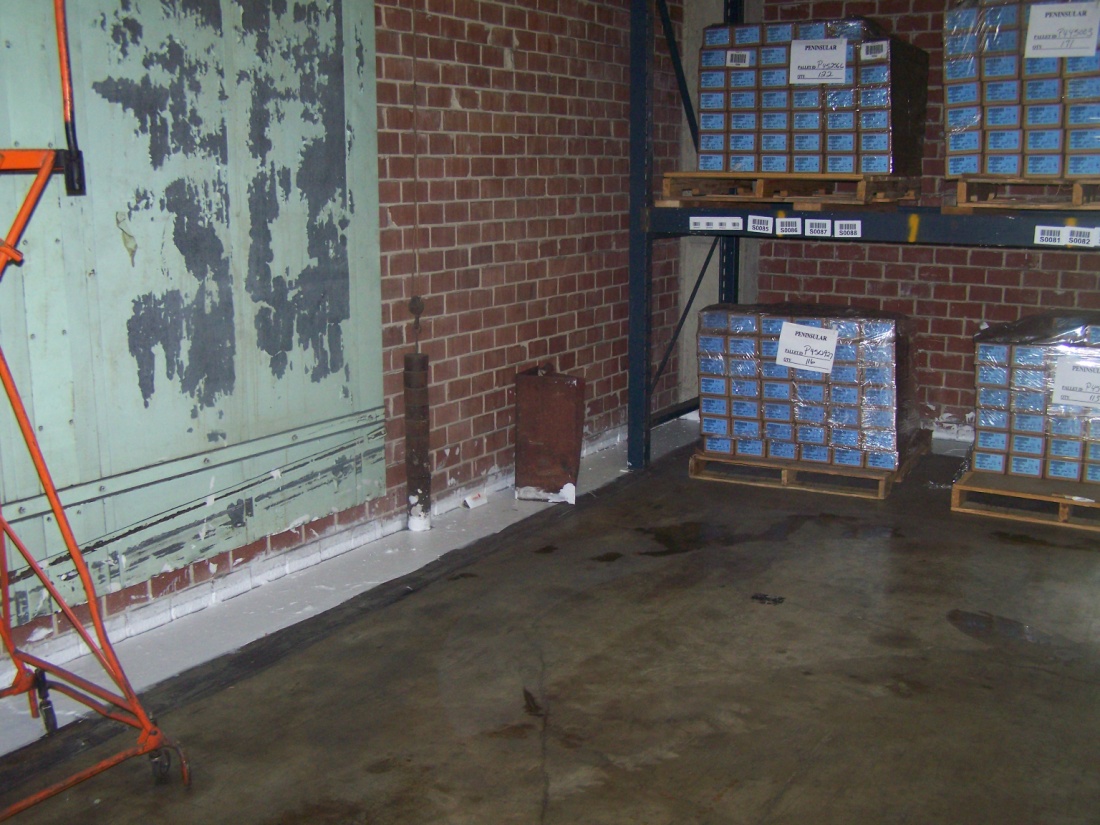 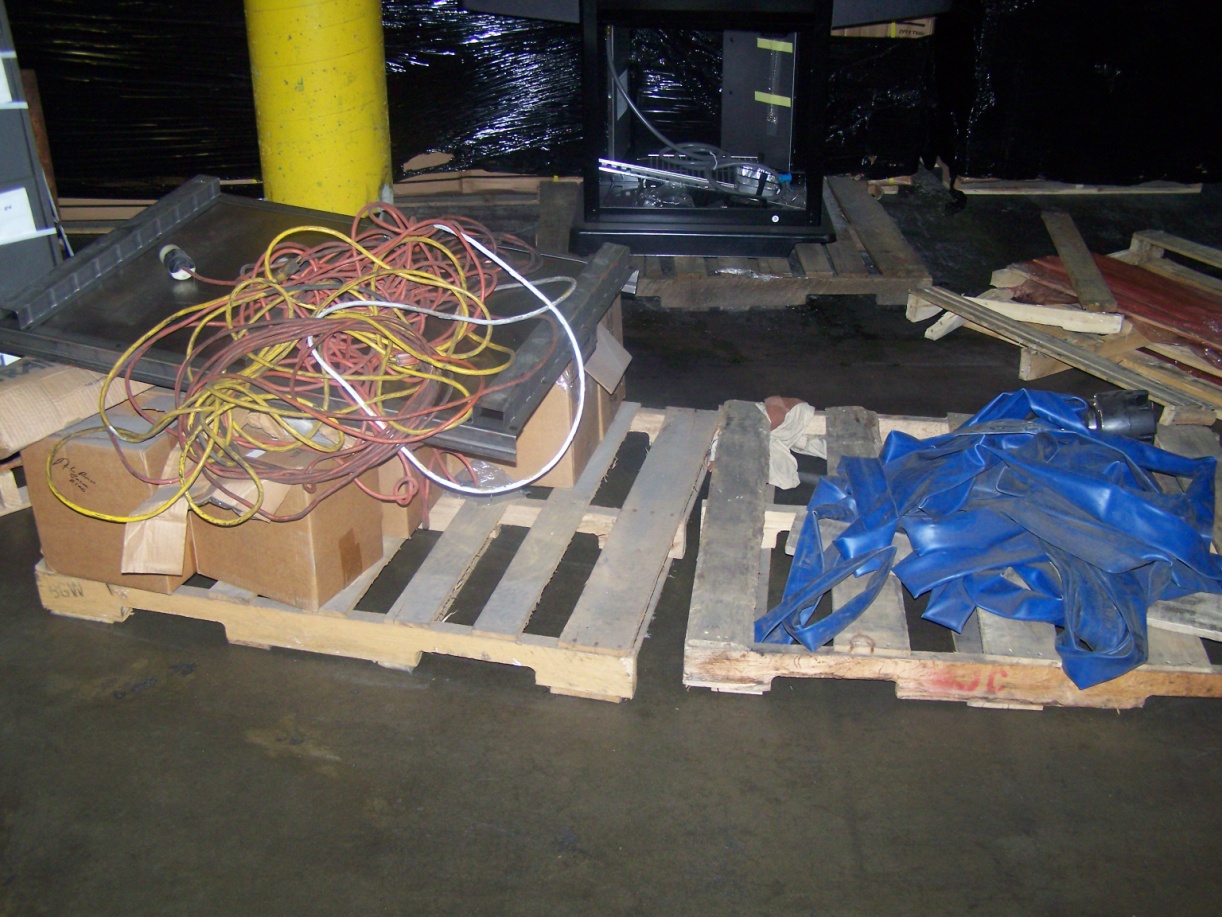 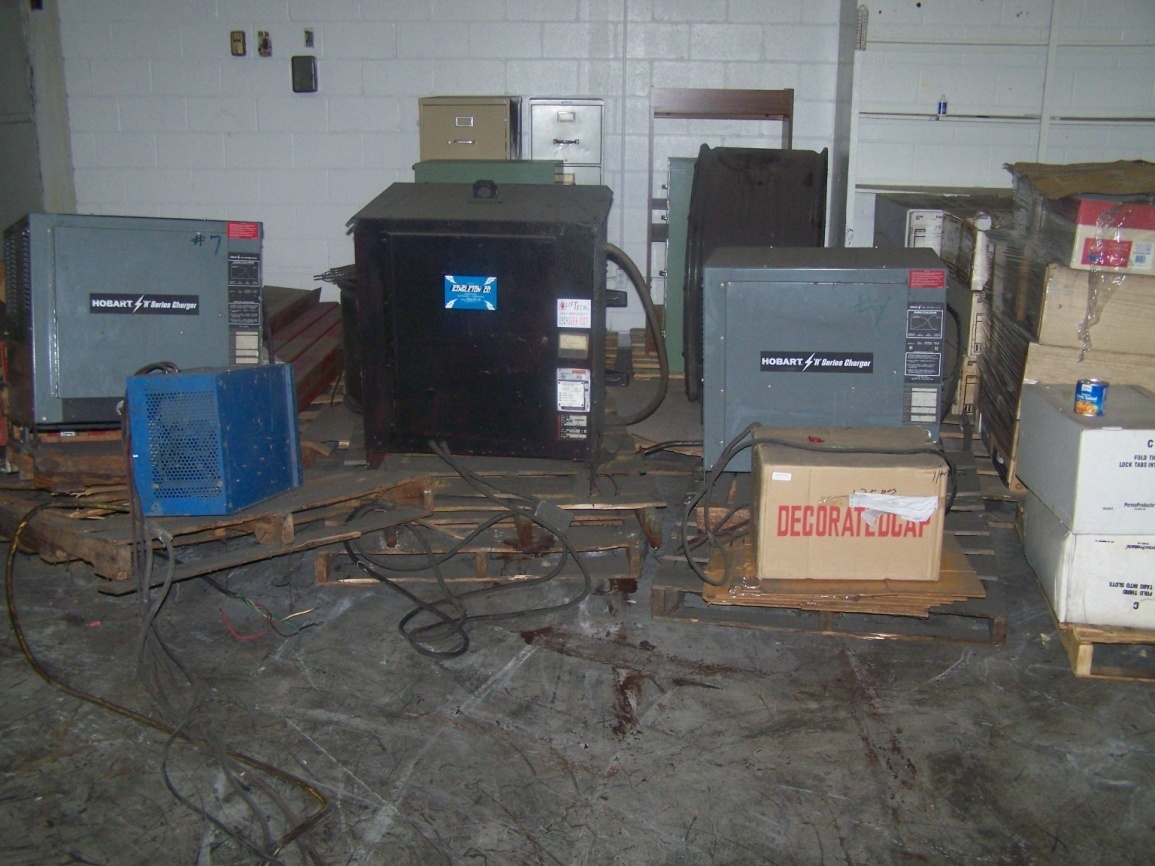 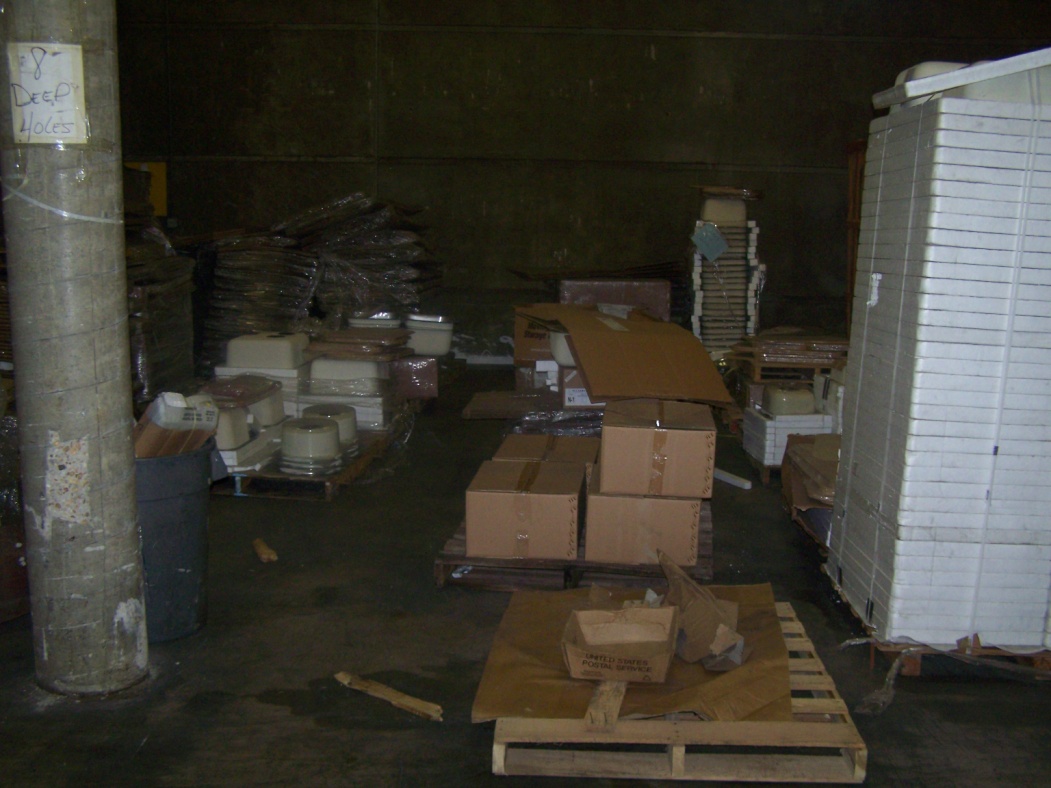 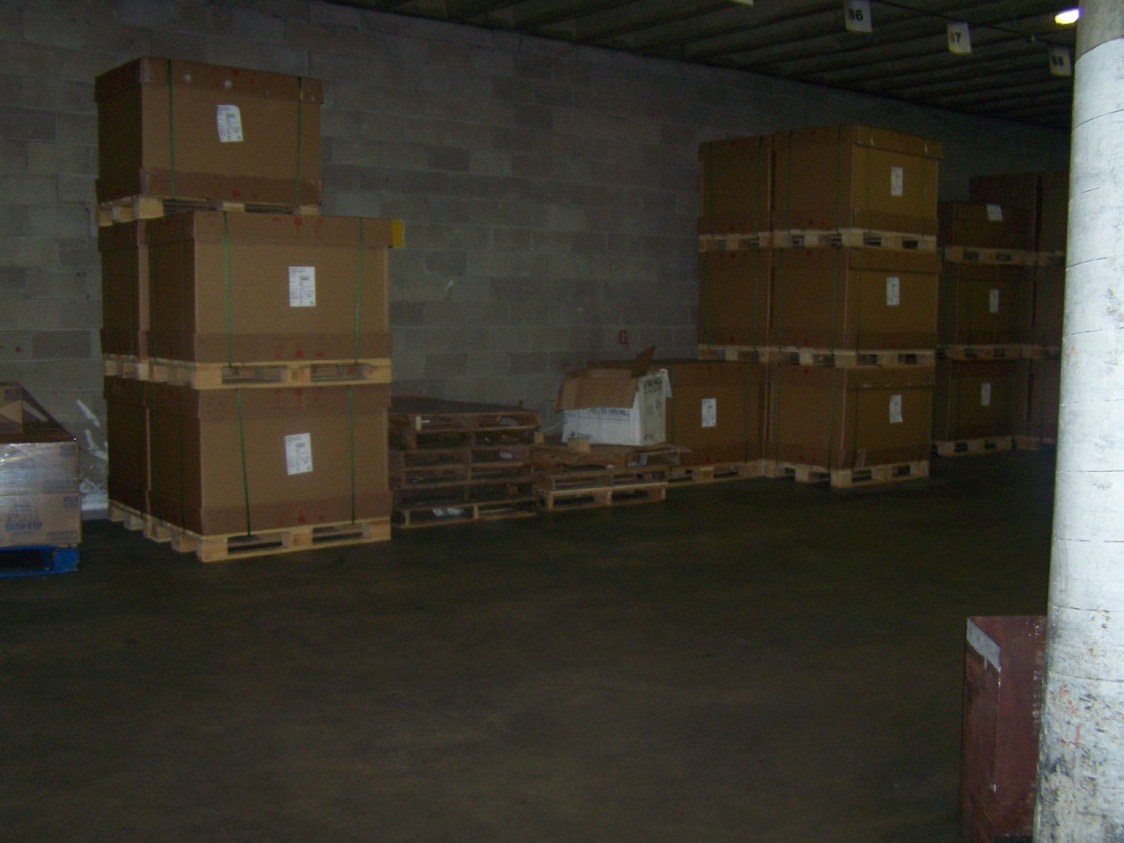 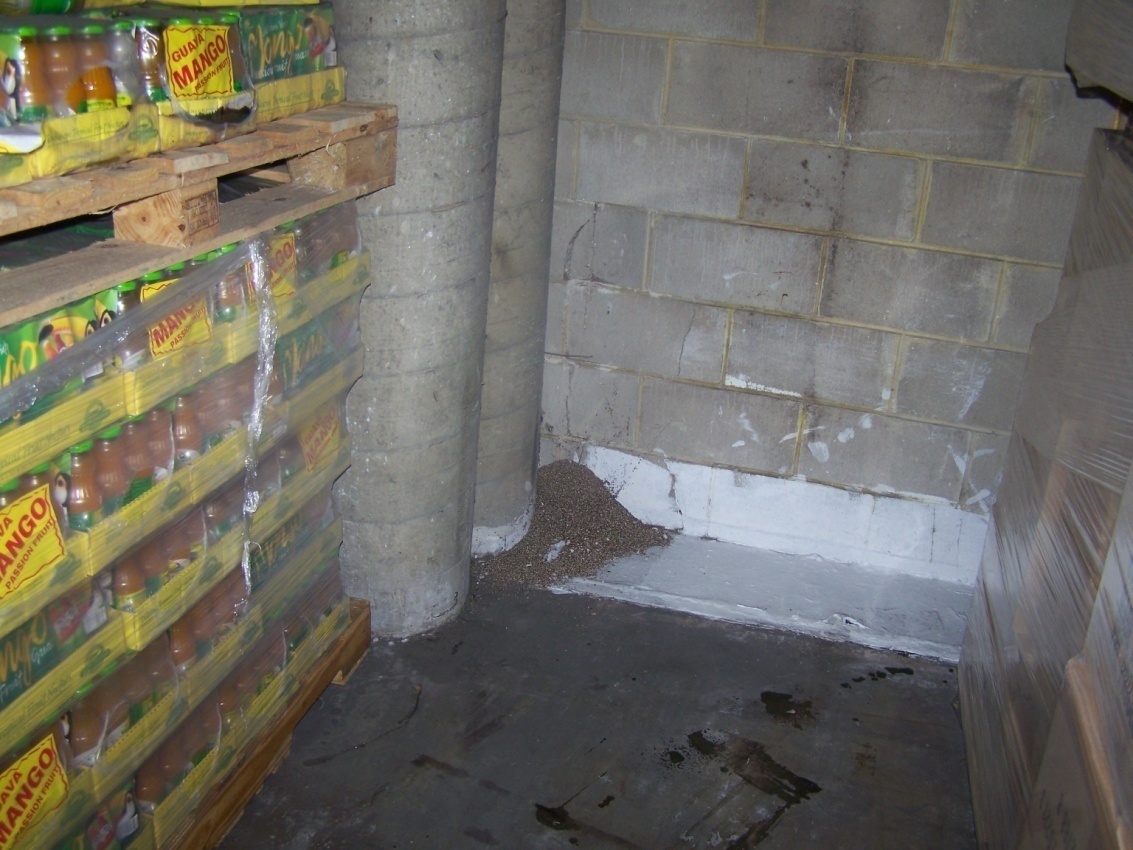 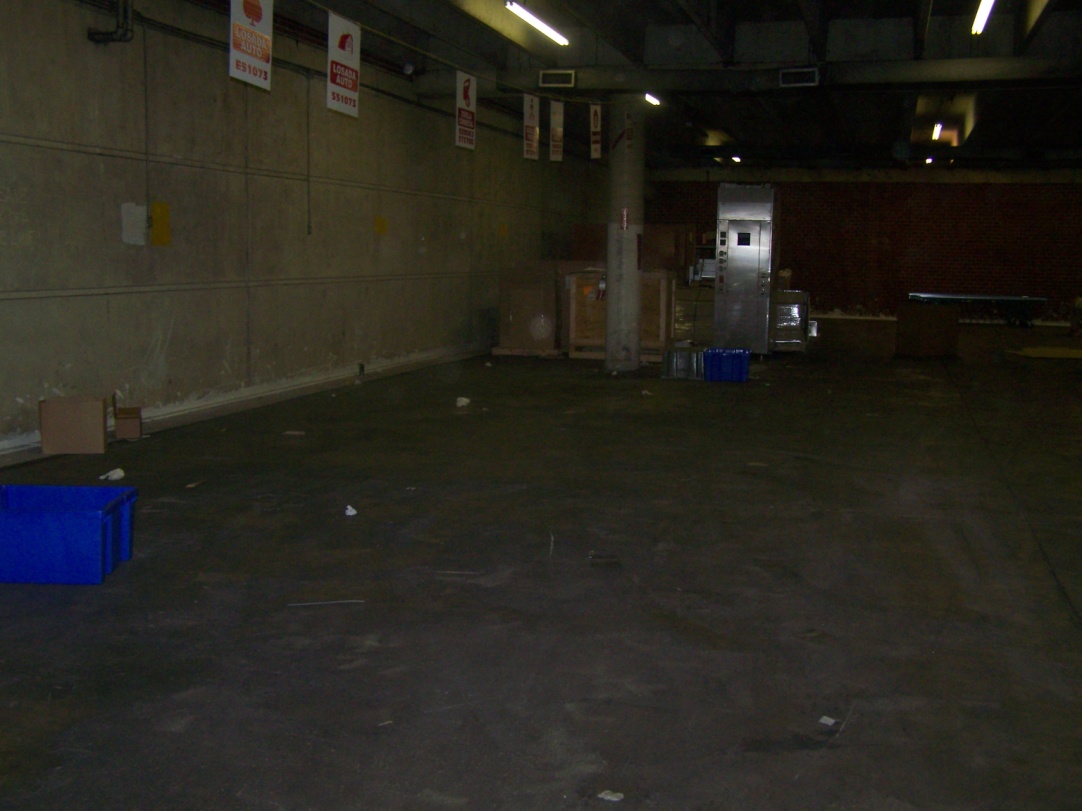 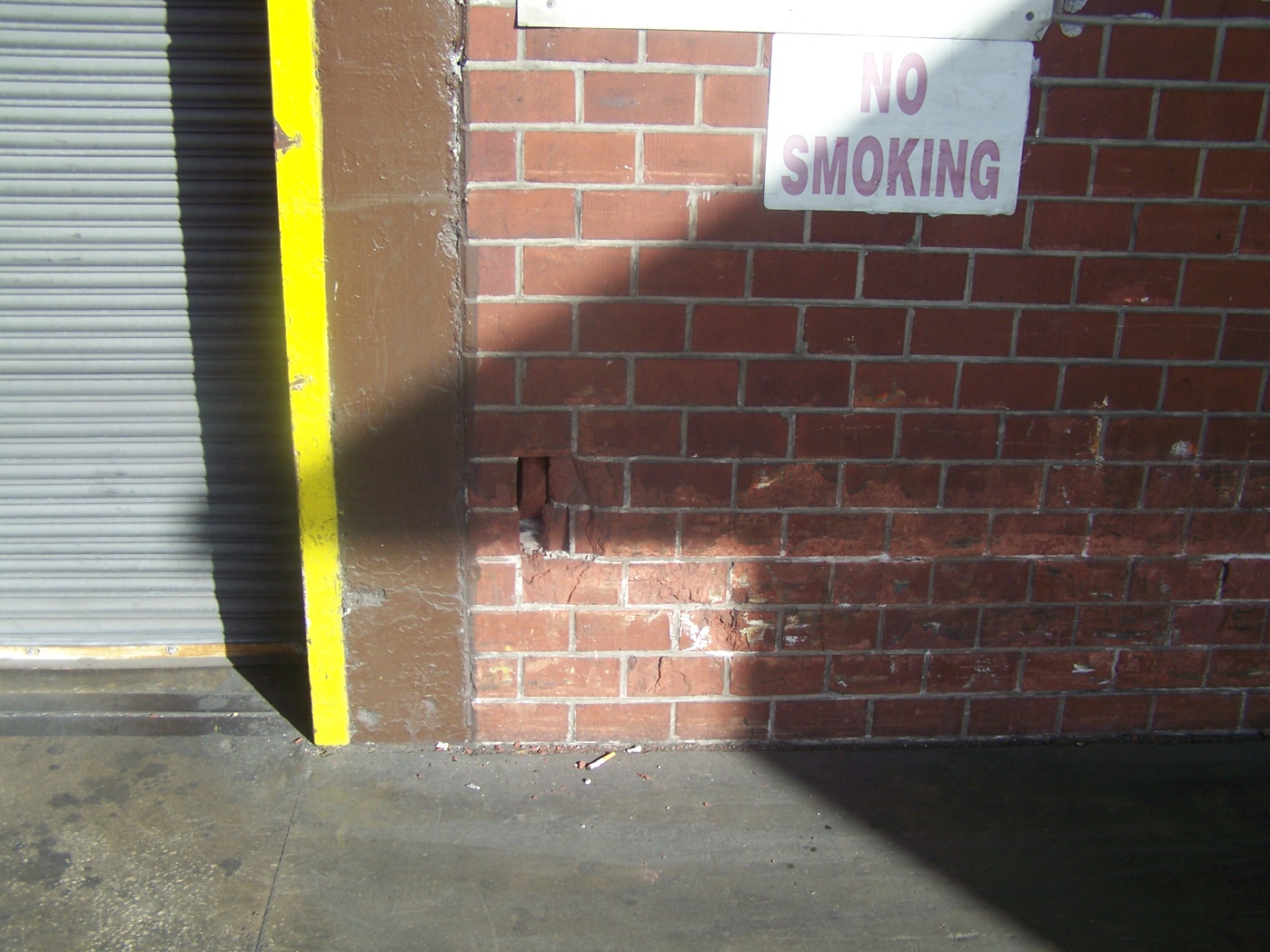 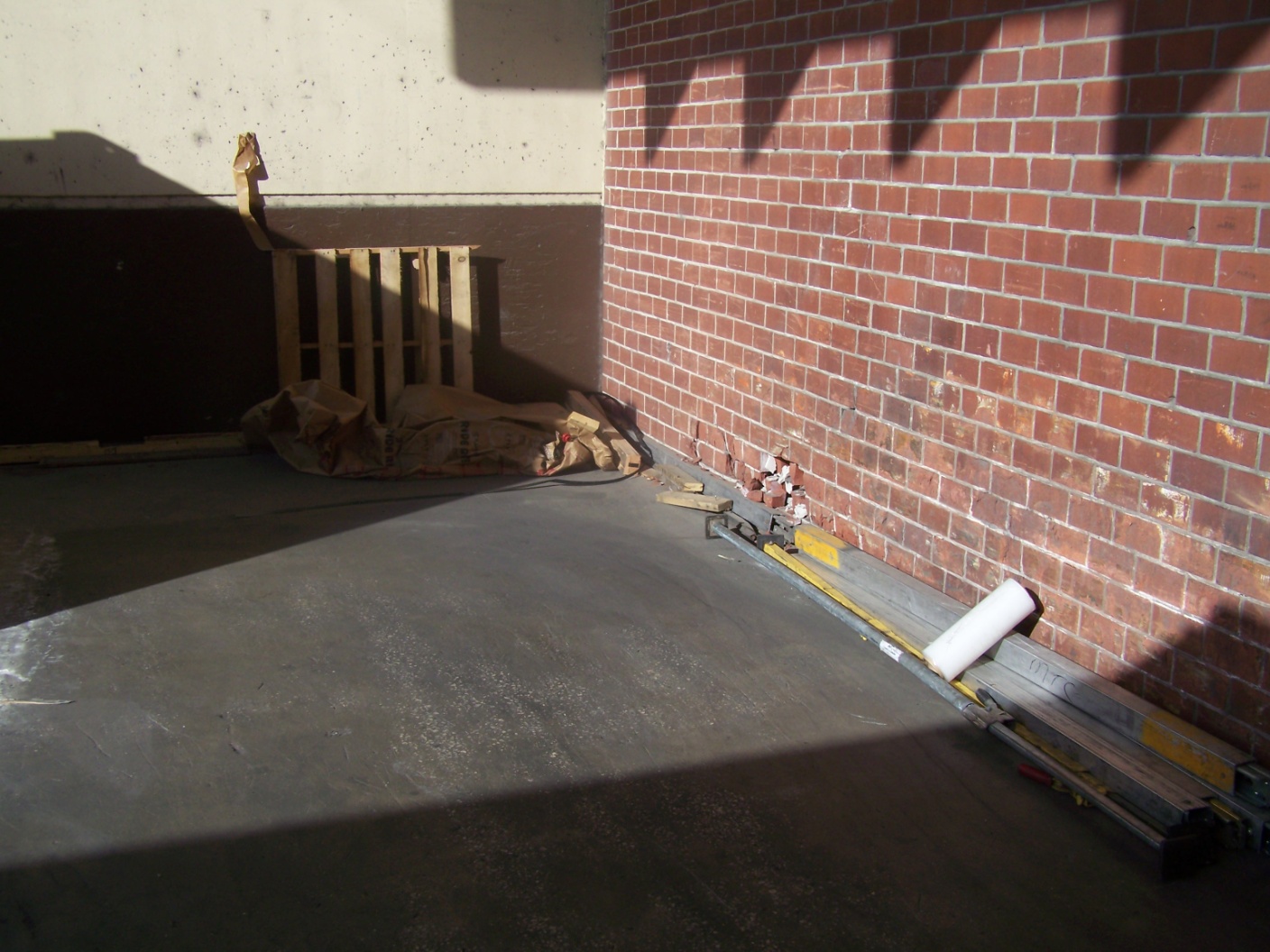 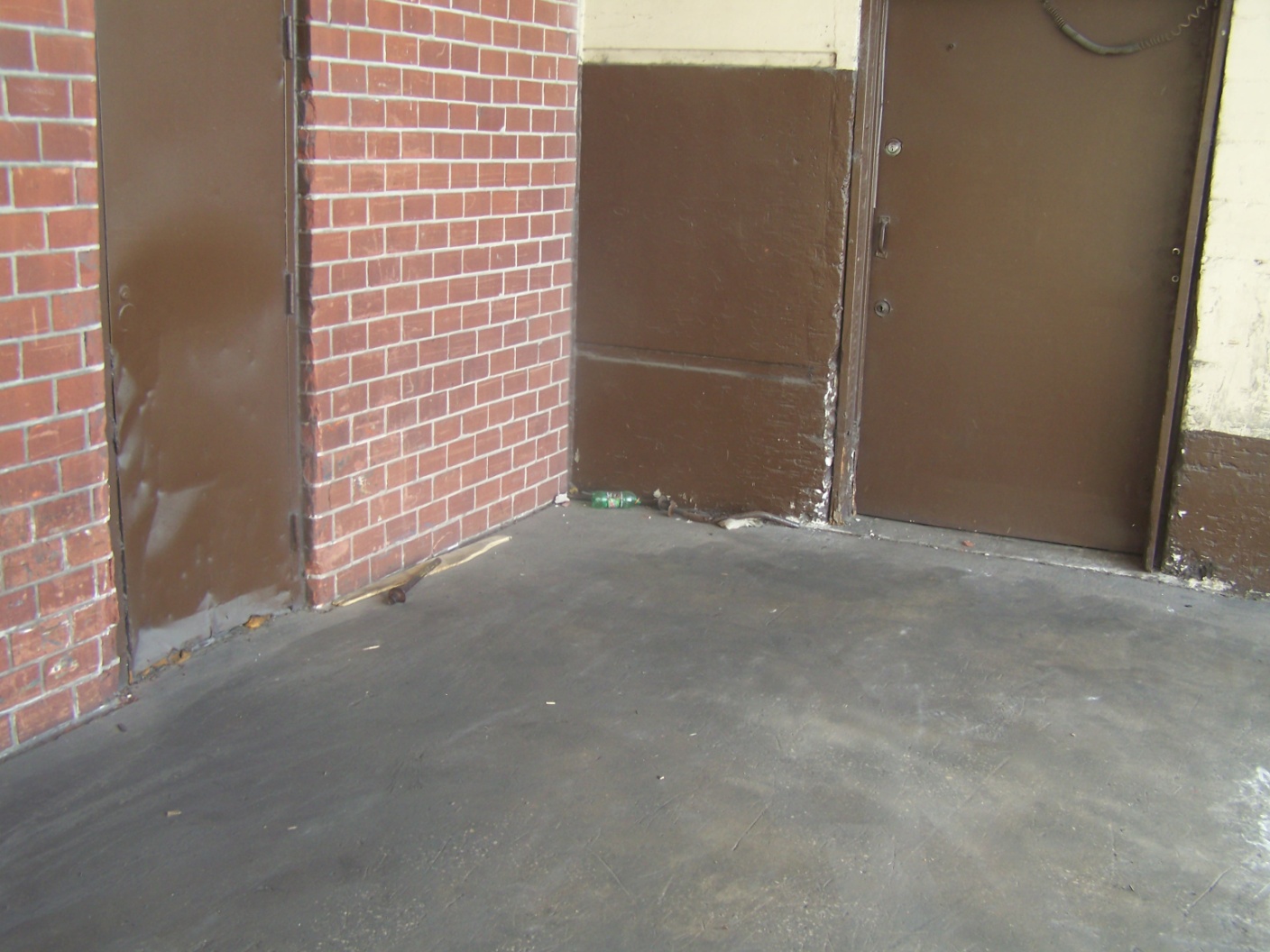 AFTER
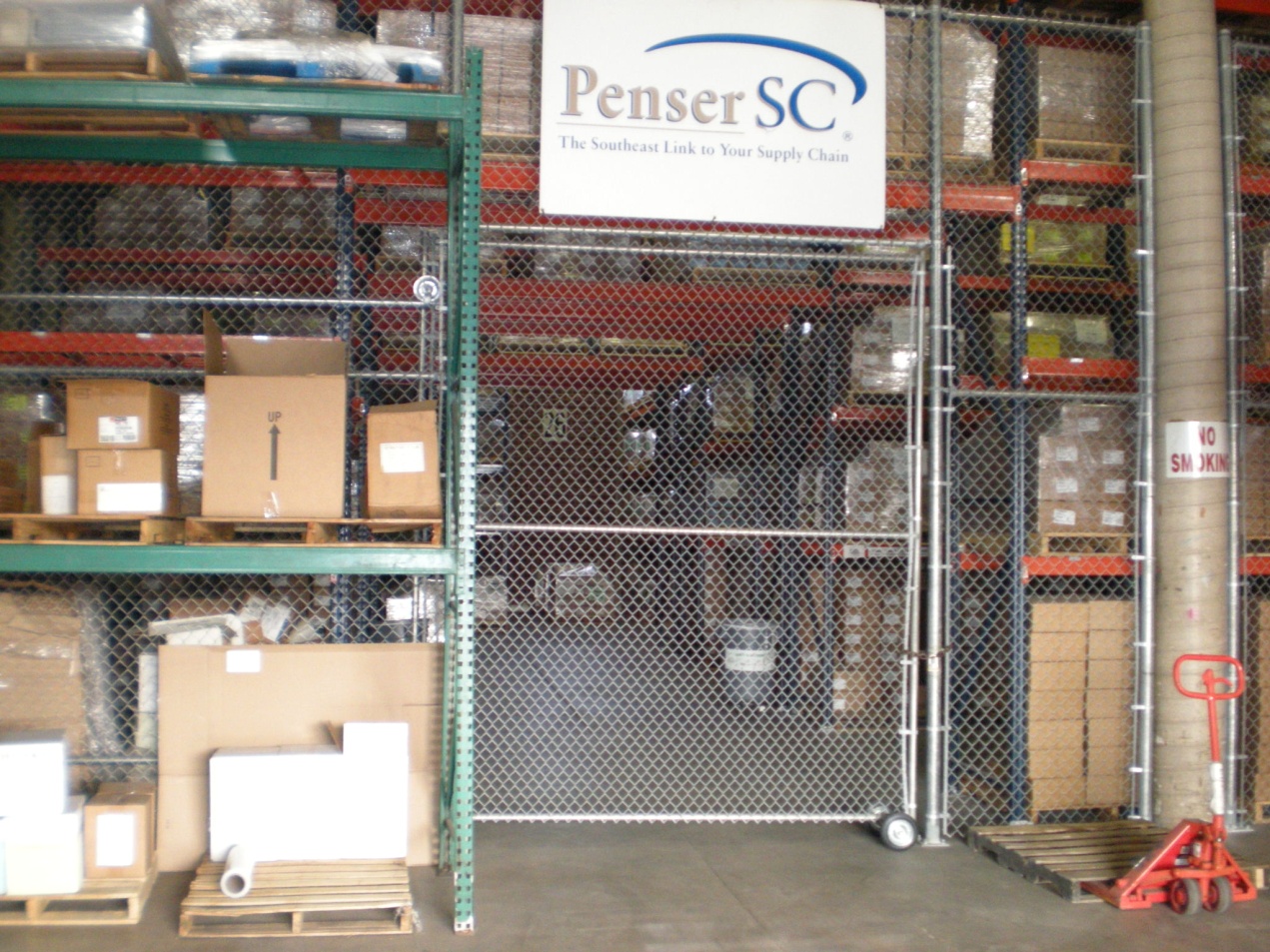 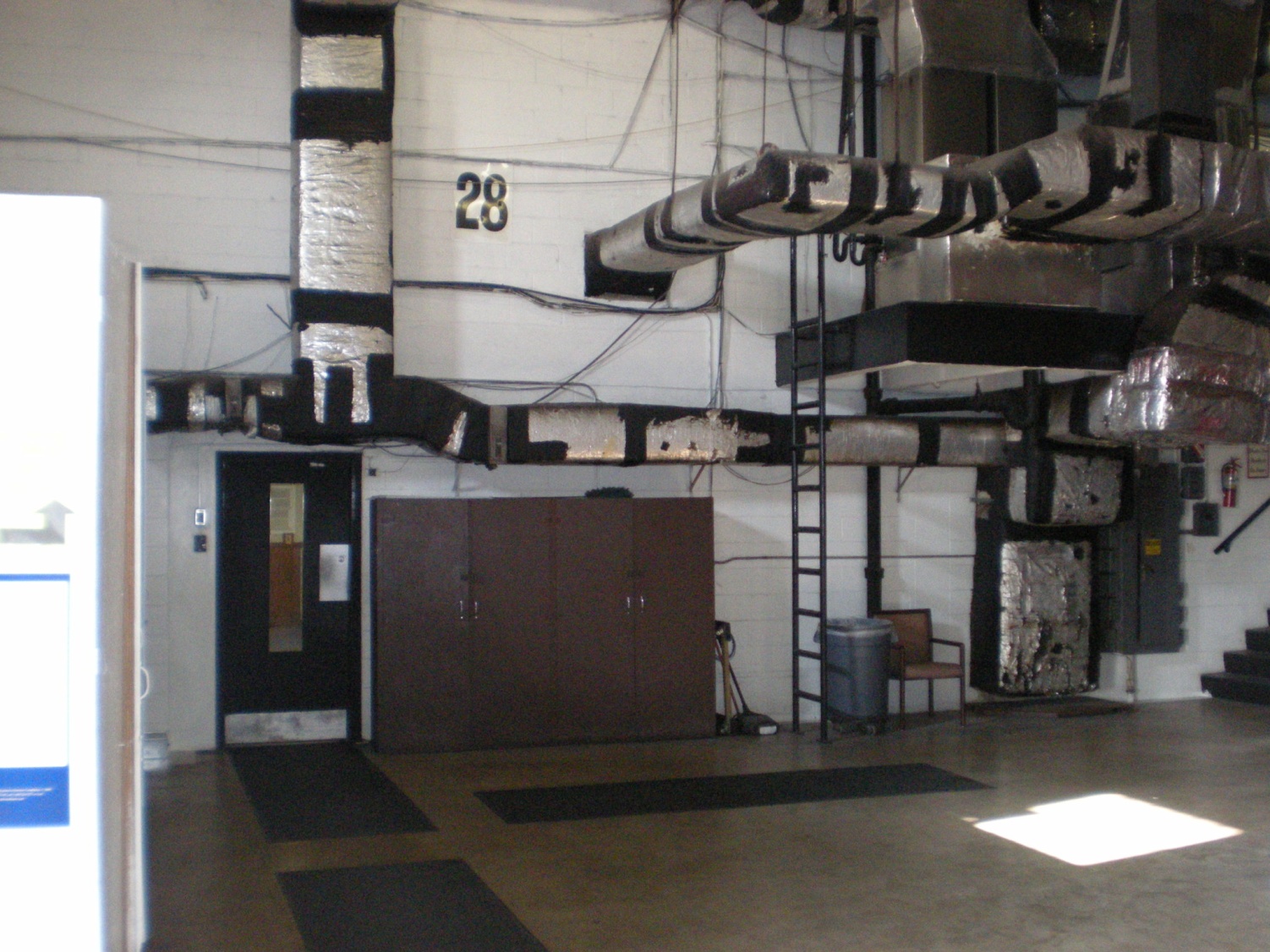 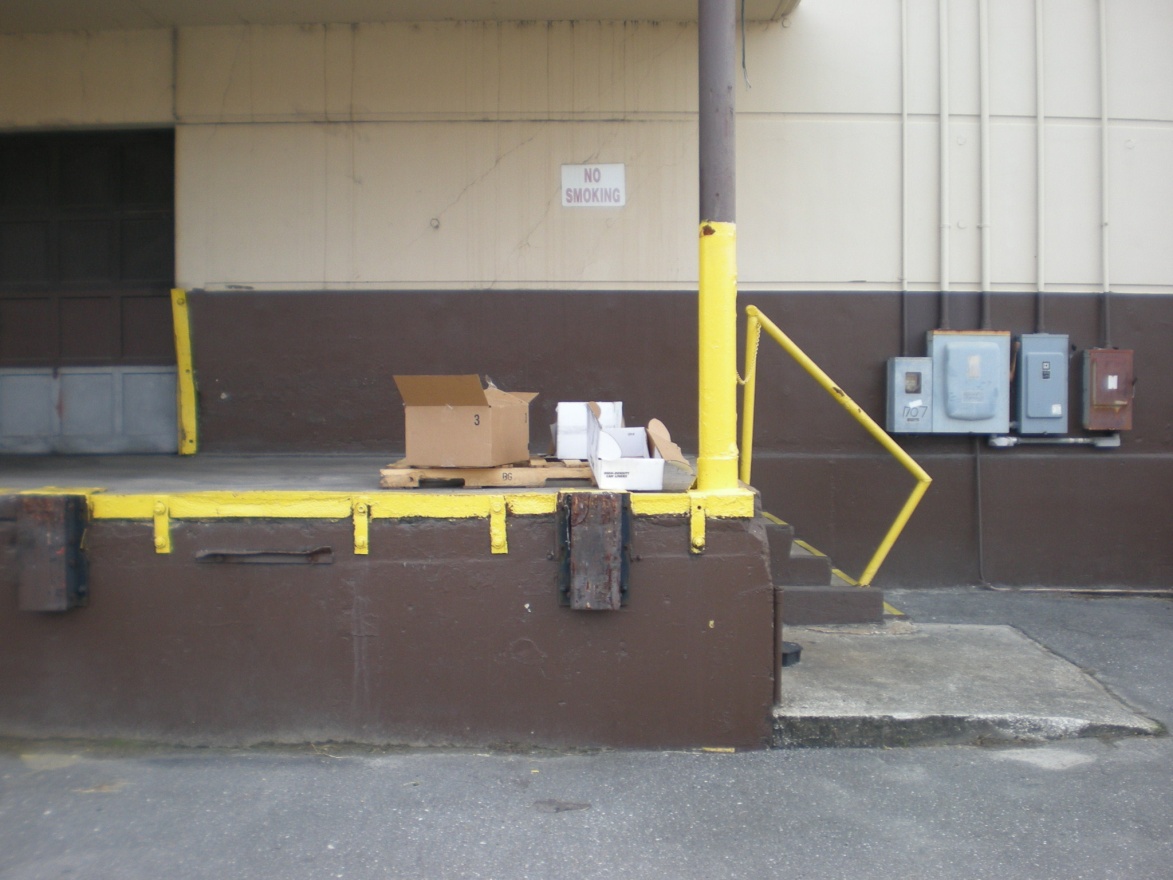 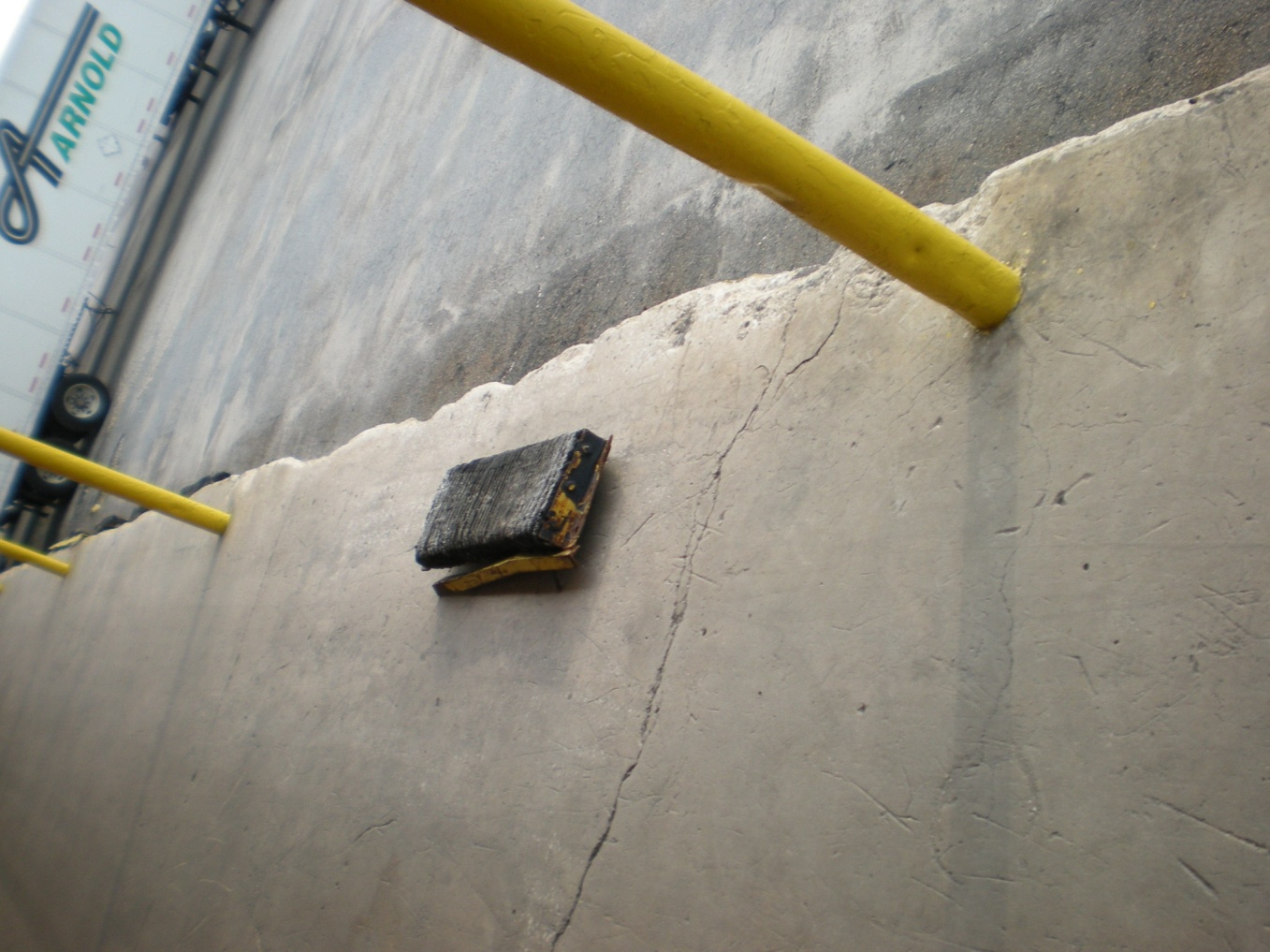 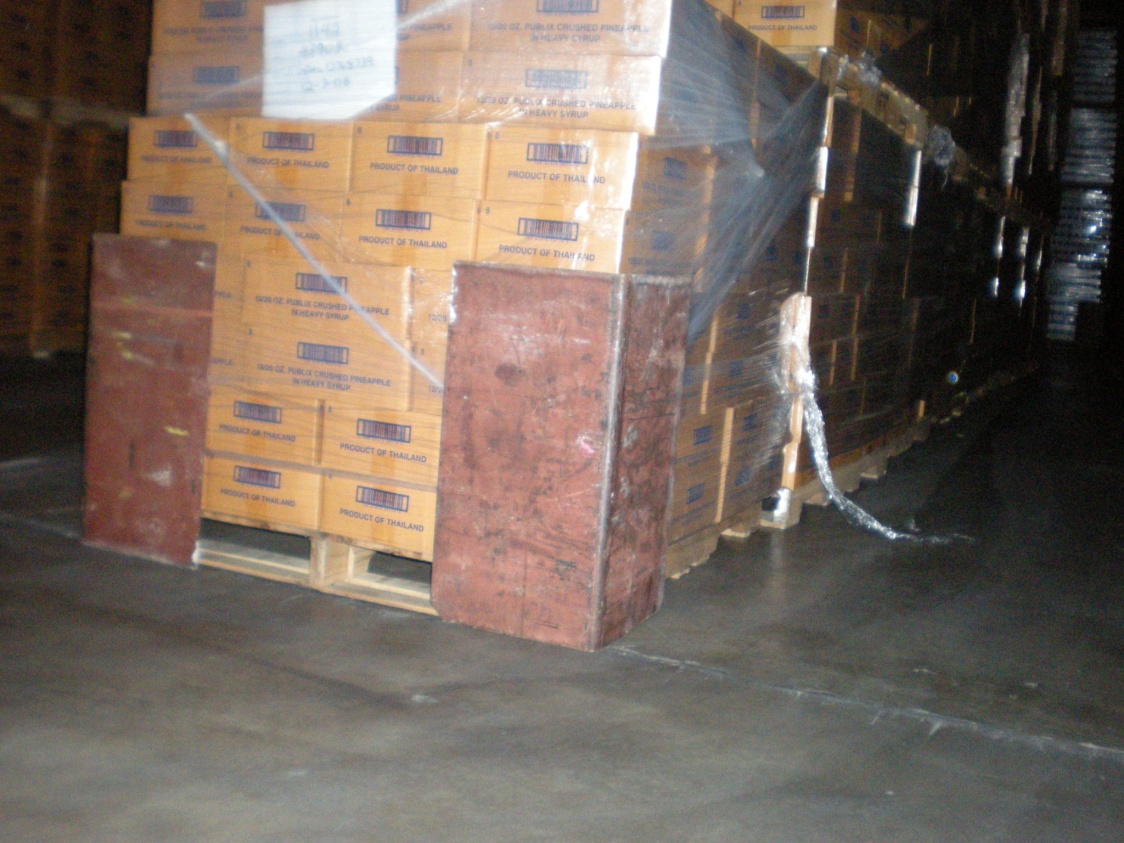 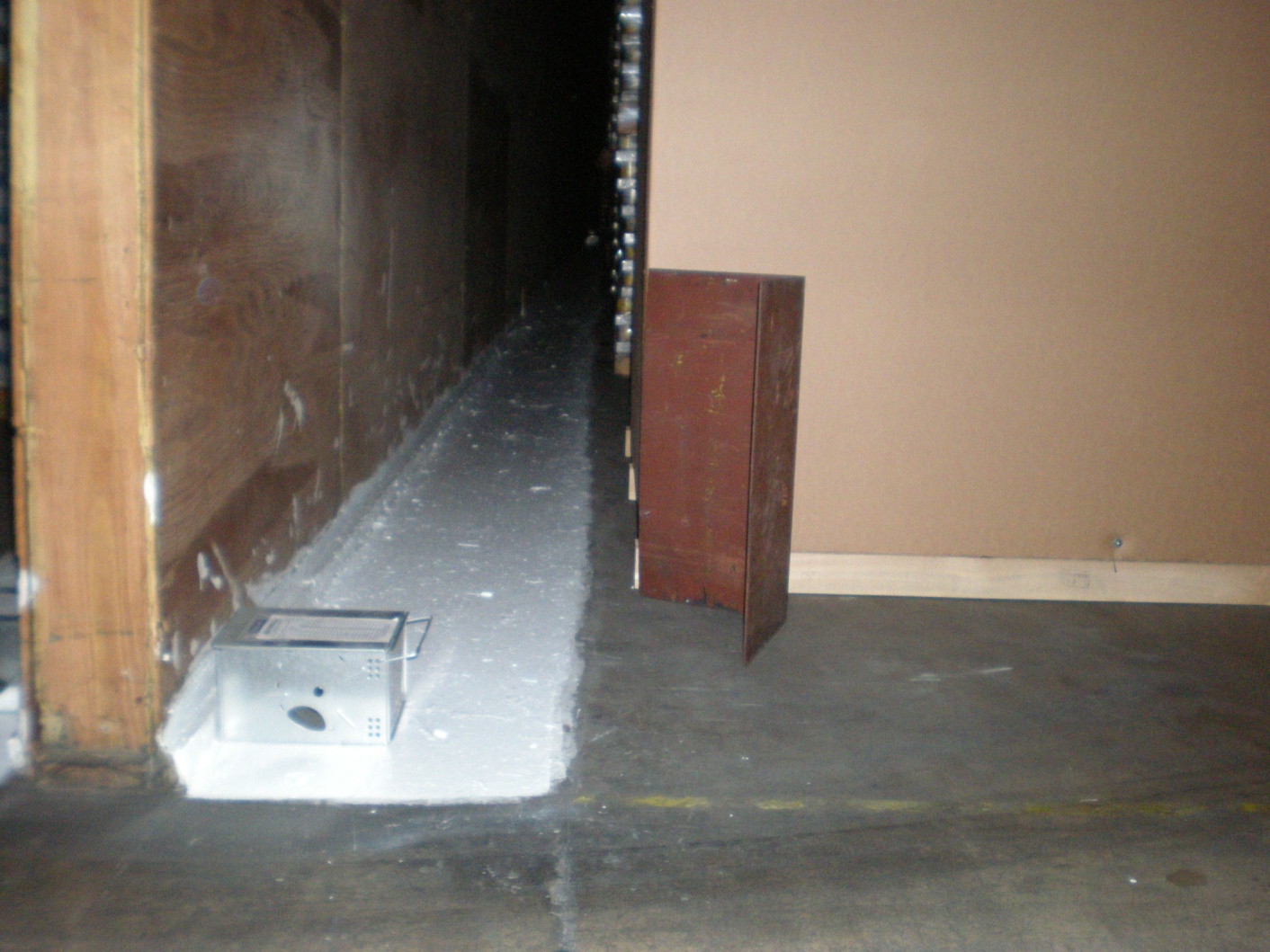 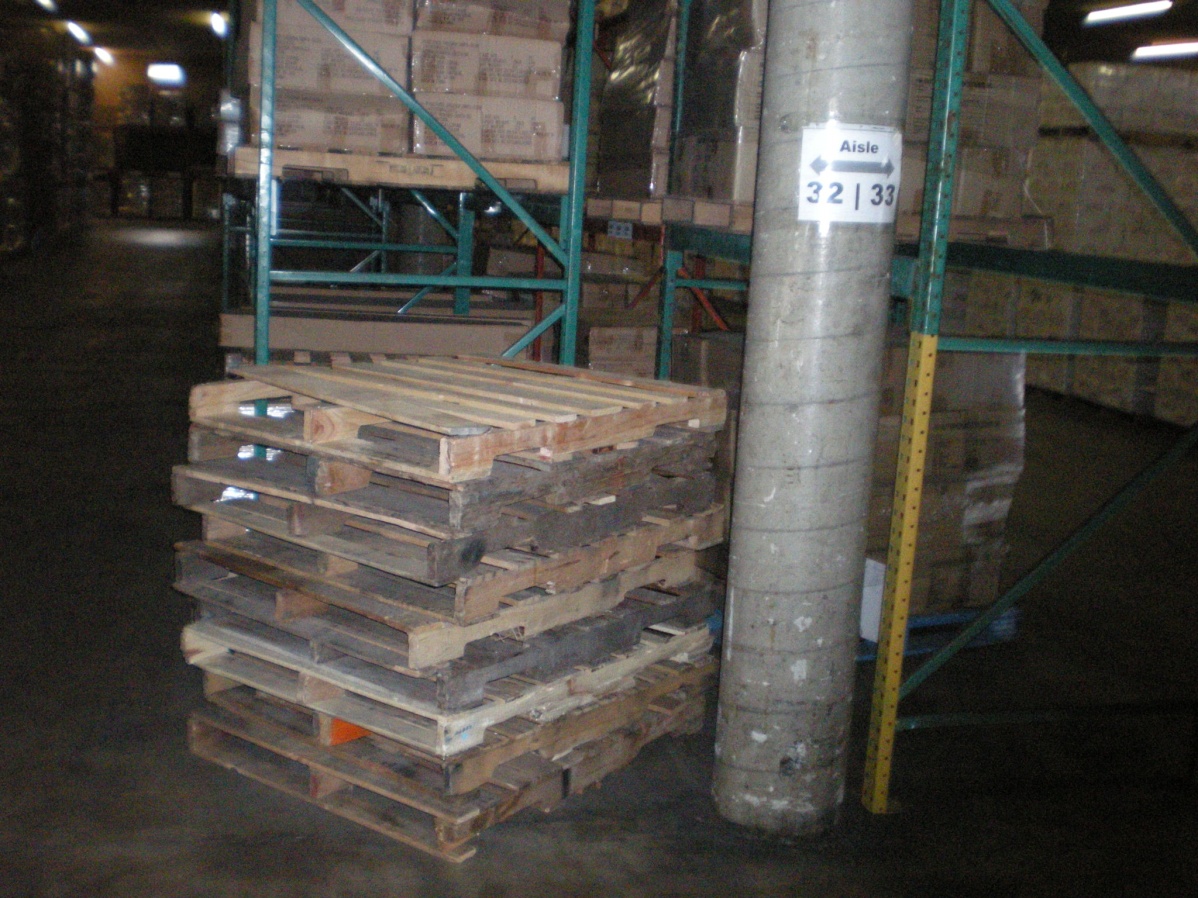 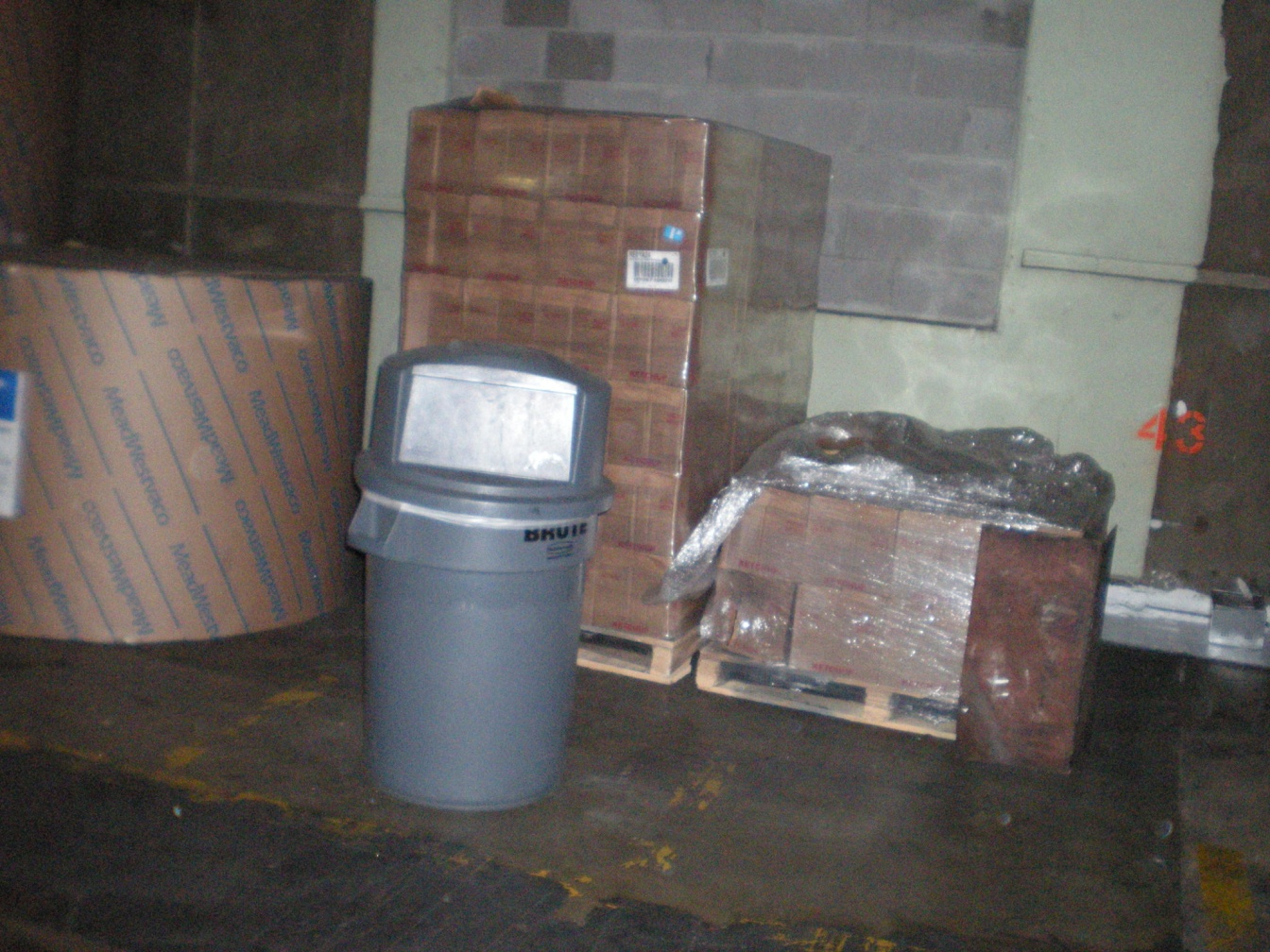 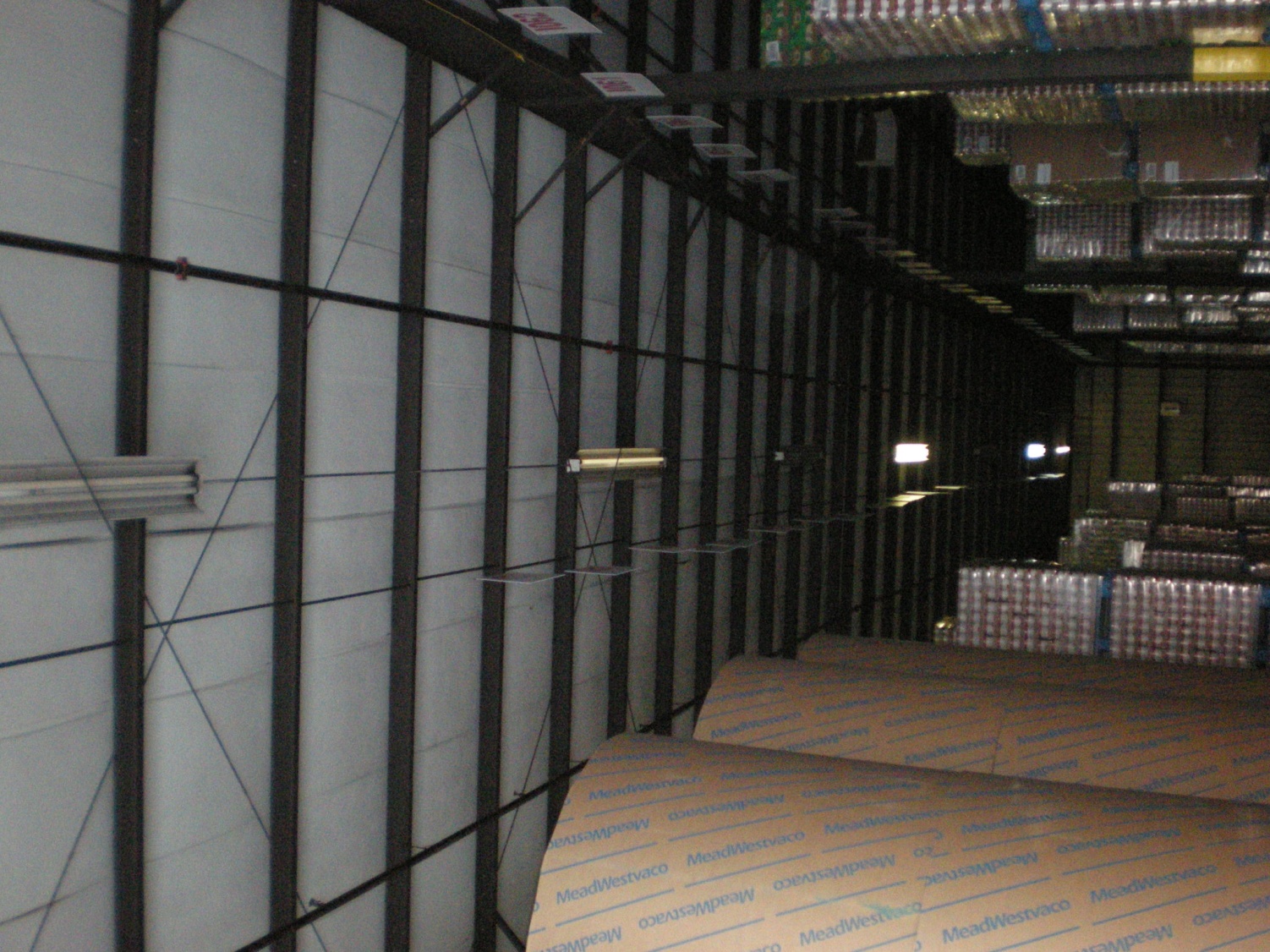 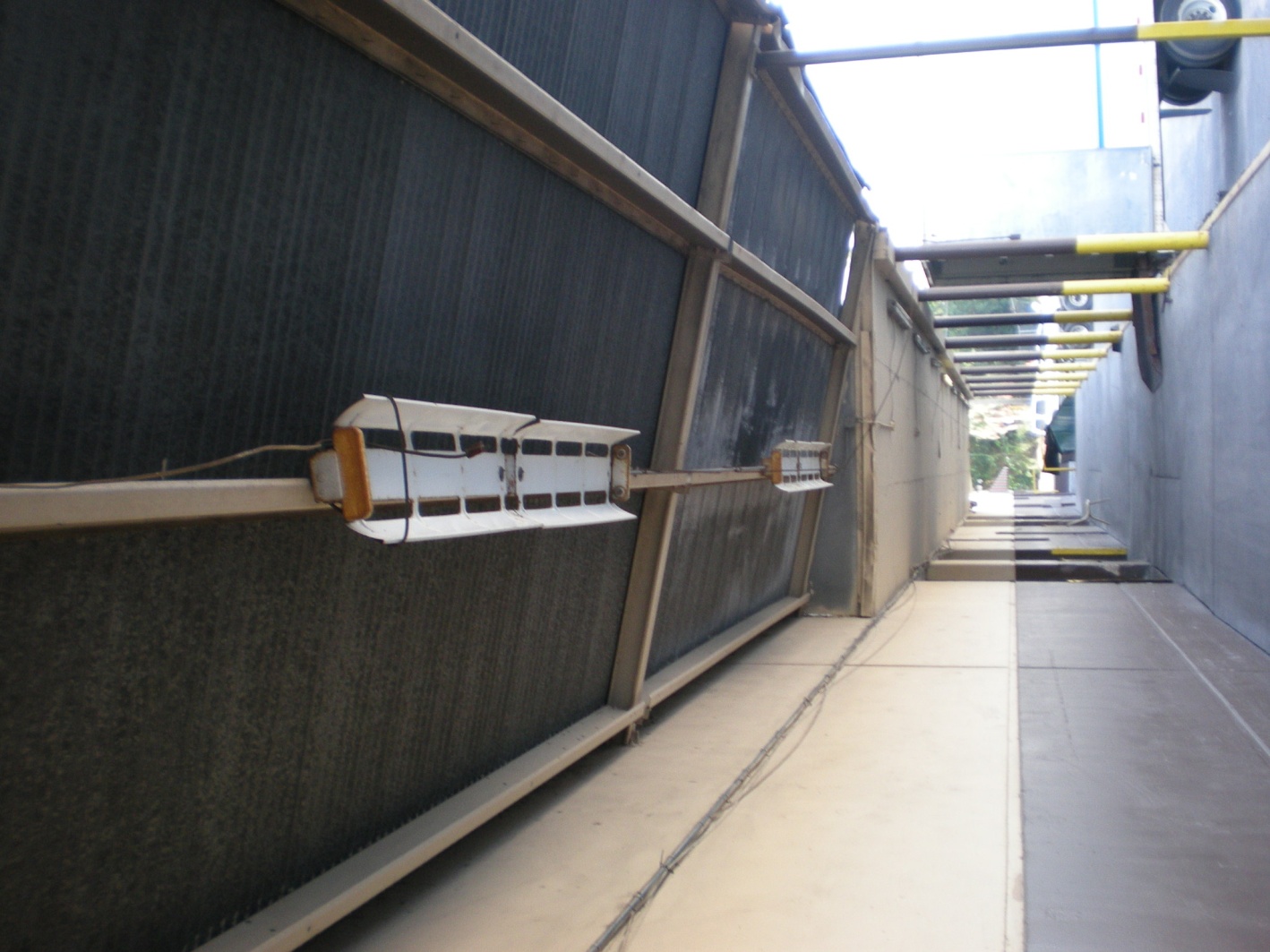 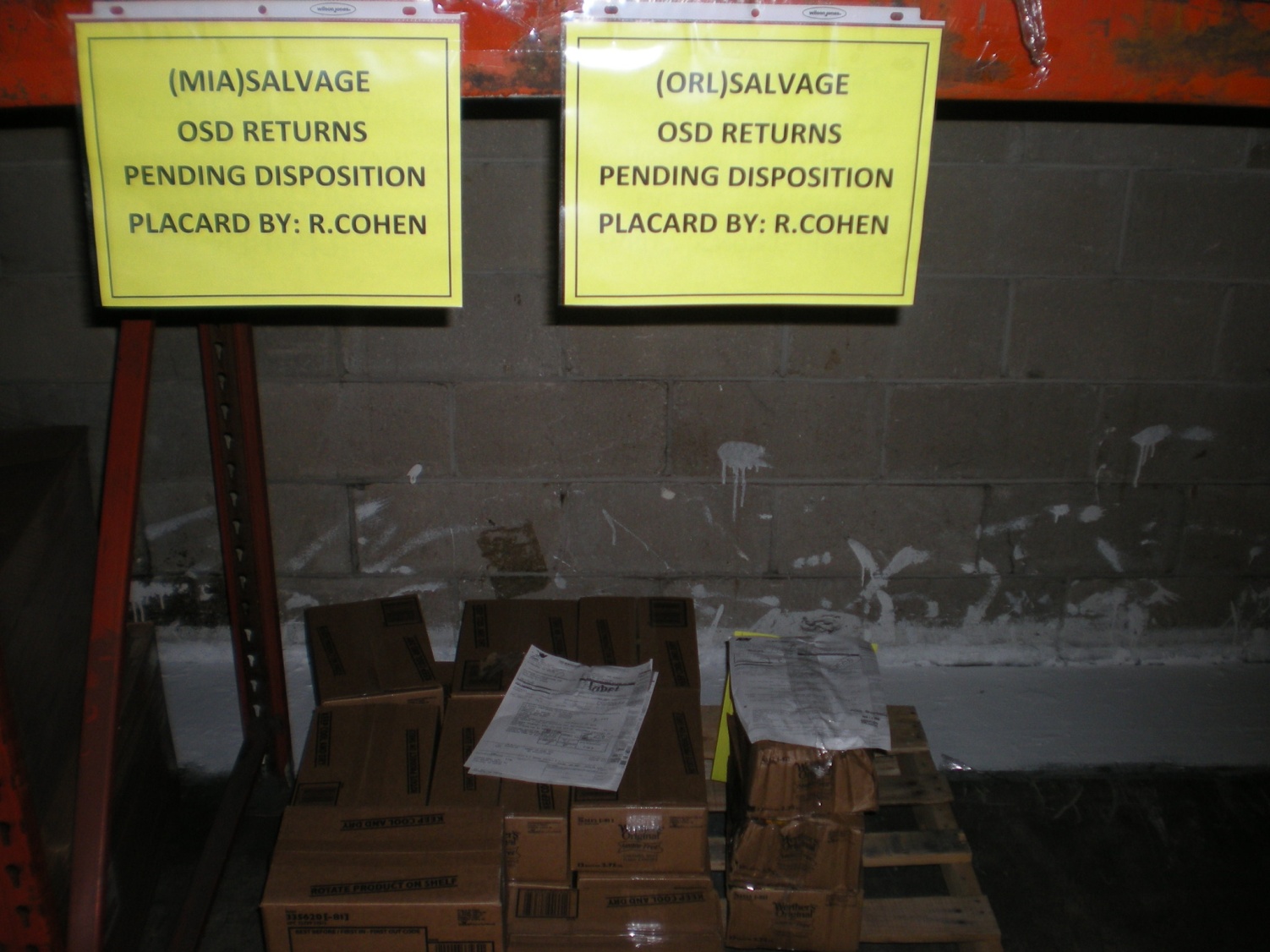 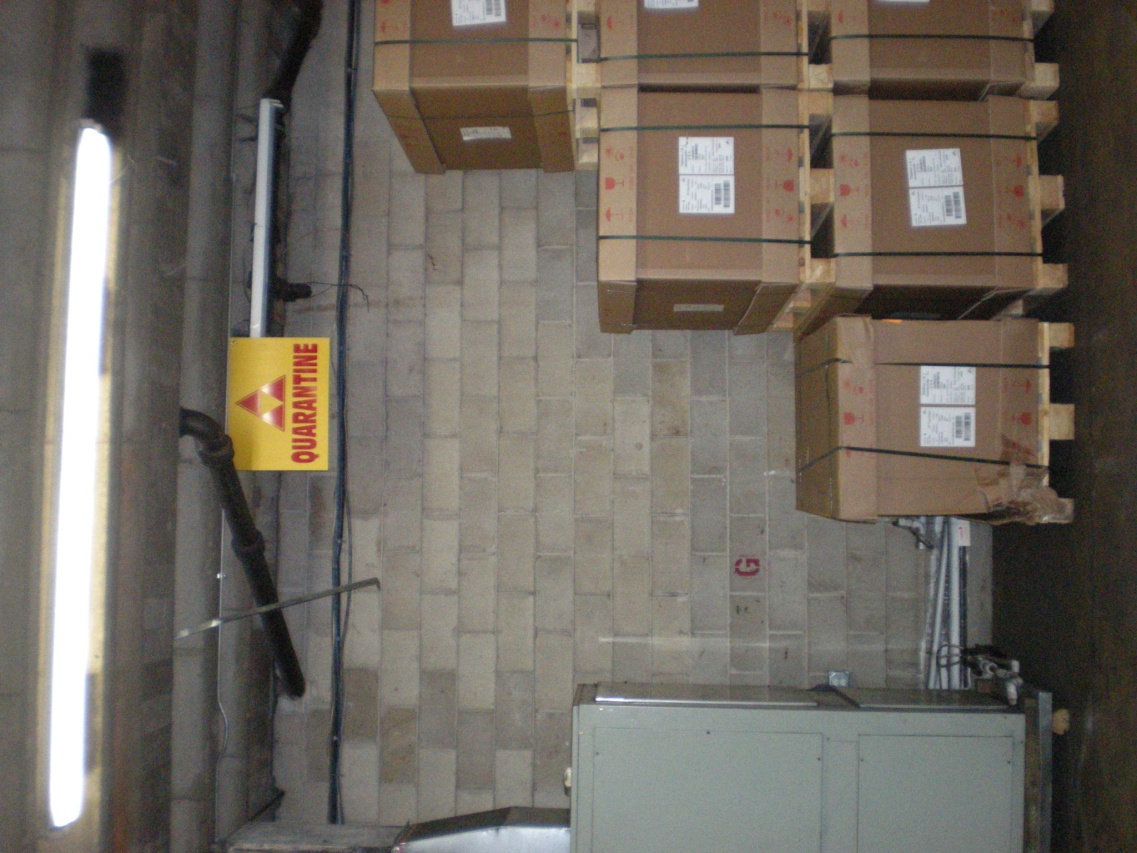 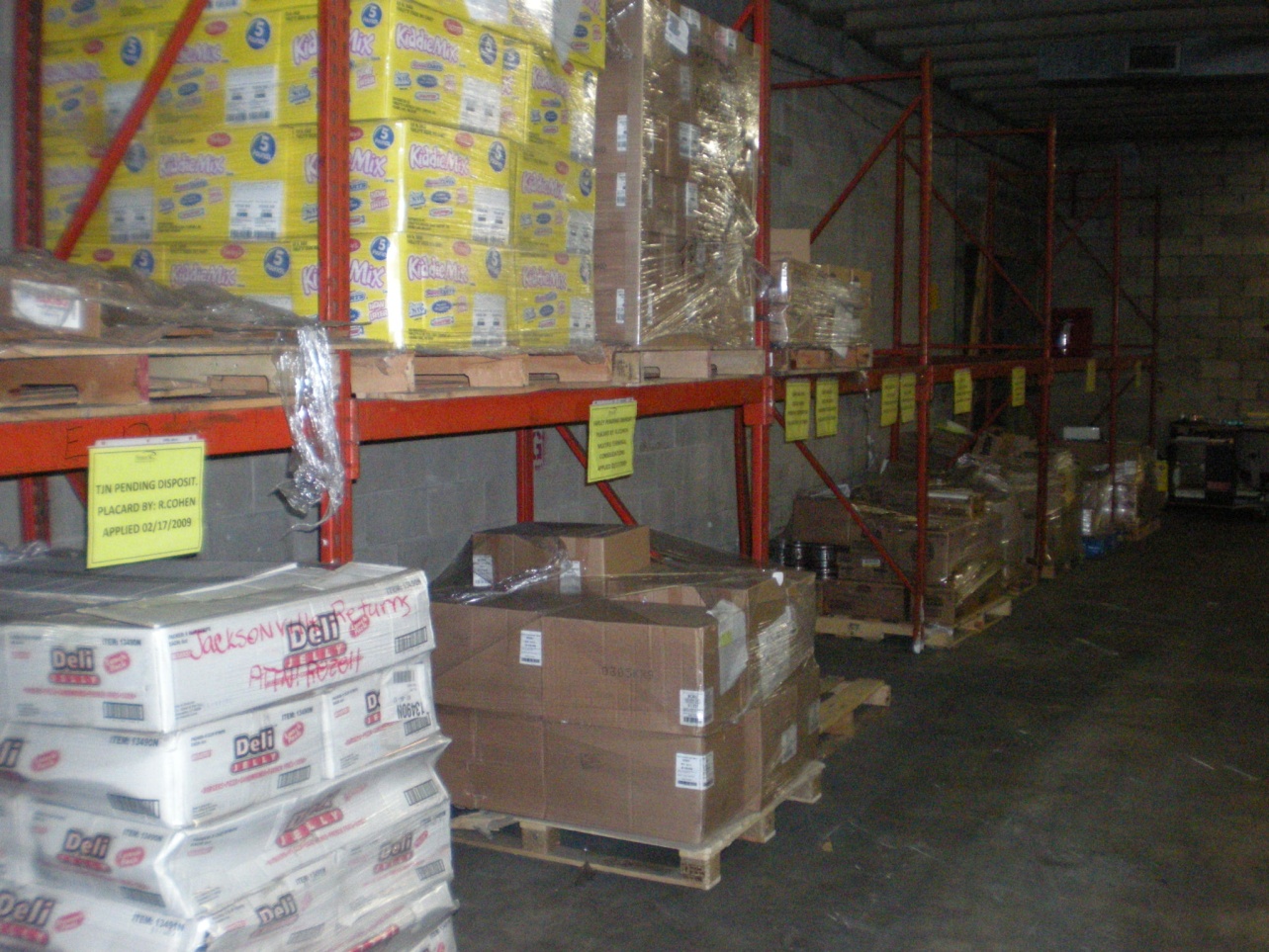 LEAN
A phenomenon that seeks to "maximize the work effort of a company's number one resource, the People.“

 Lean is "a way of thinking" to adapt to change, eliminate waste, and continuously improve. There are a number of tools and techniques, used in concert, to achieve maximizing the effort of the workforce and to operate as a "lean" company